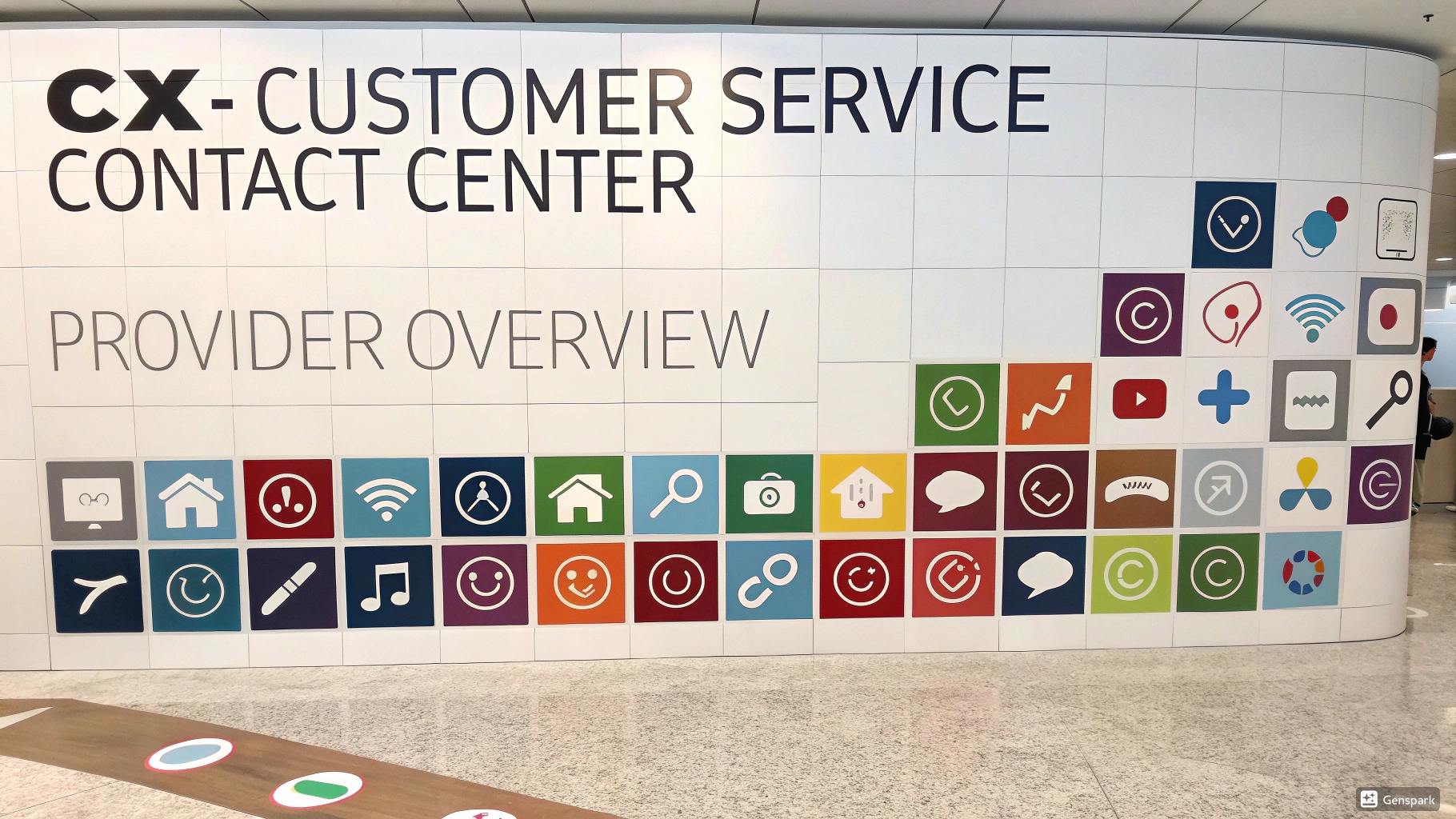 ANBIETER ÜBERSICHT
Frühjahr 2025
ACD/Omnichannel Systeme CCaas /(1)
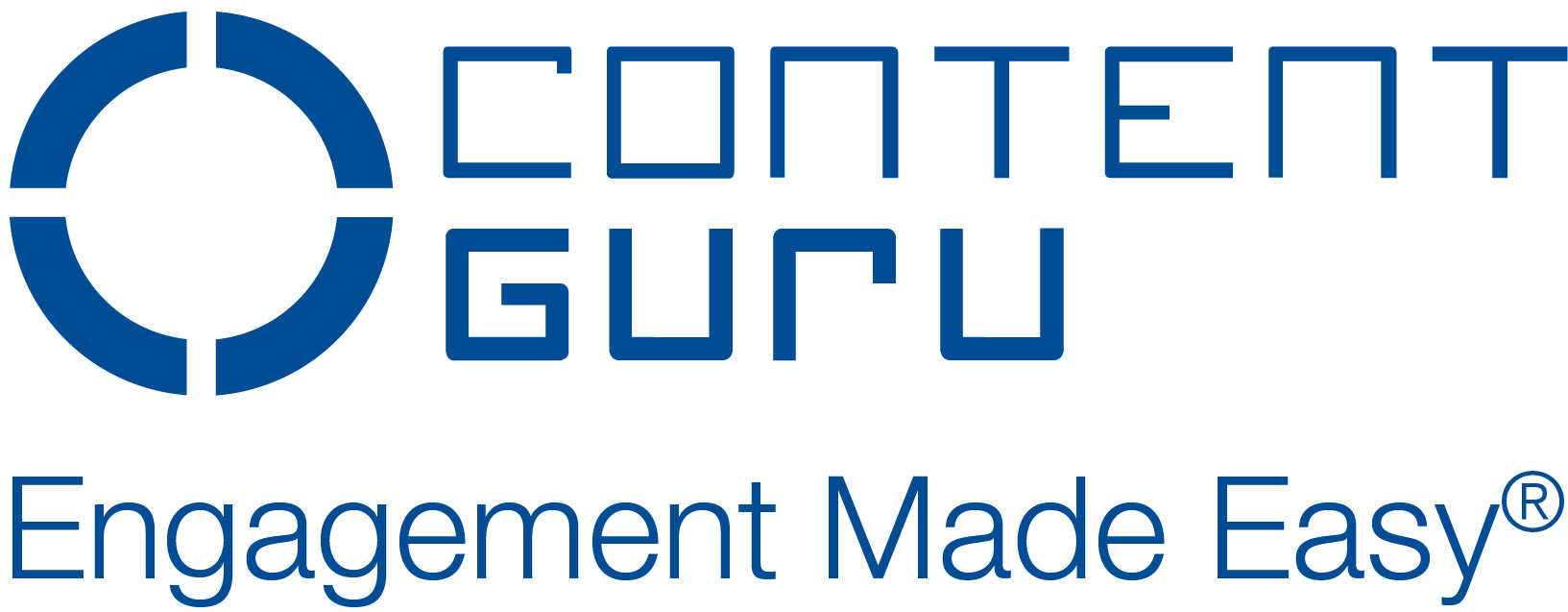 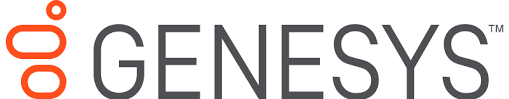 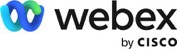 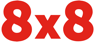 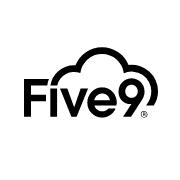 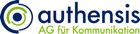 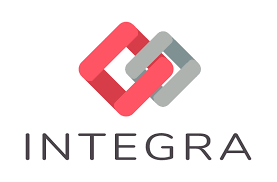 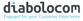 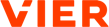 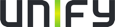 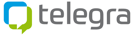 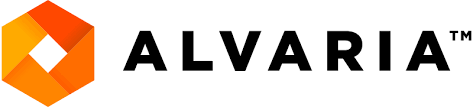 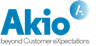 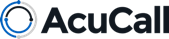 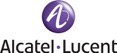 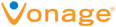 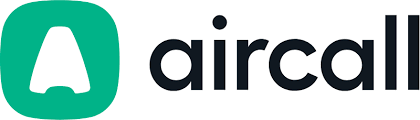 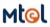 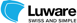 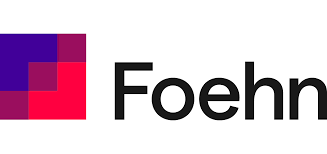 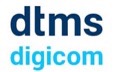 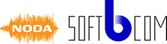 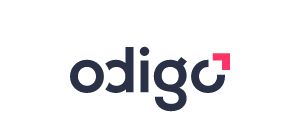 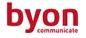 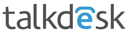 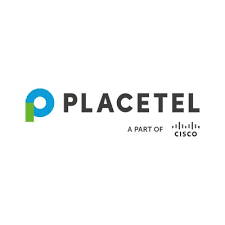 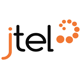 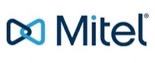 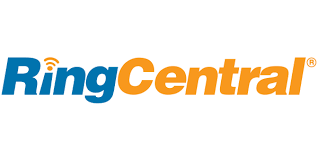 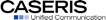 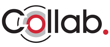 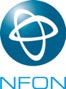 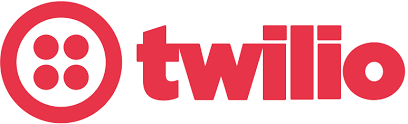 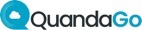 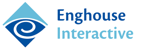 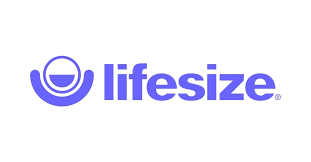 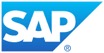 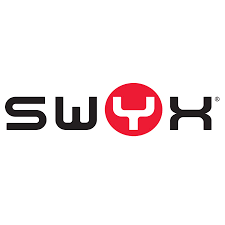 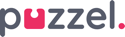 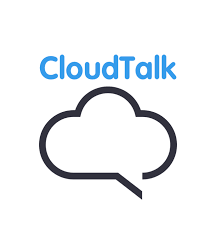 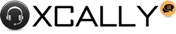 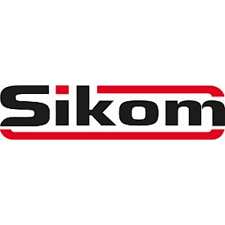 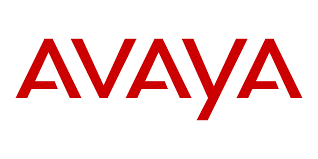 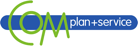 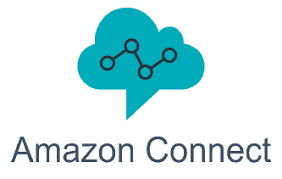 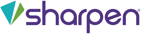 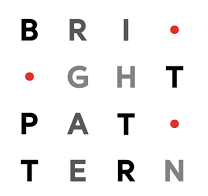 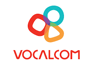 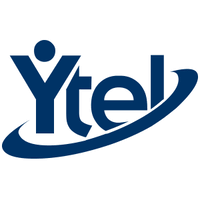 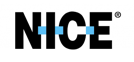 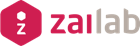 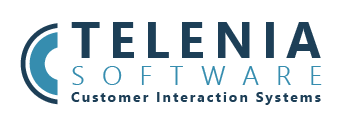 2
ACD/Omnichannel Systeme CCaaS / (2)
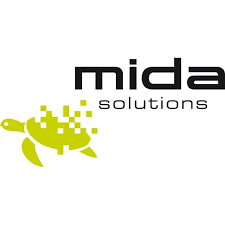 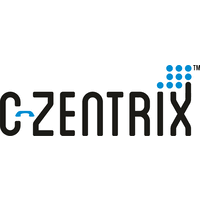 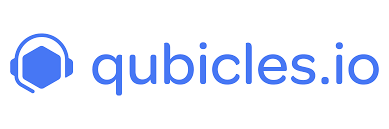 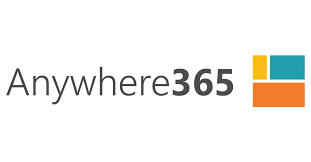 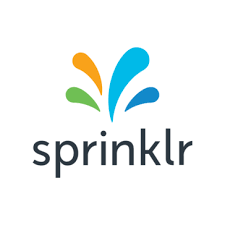 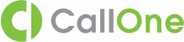 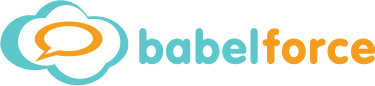 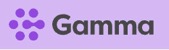 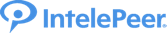 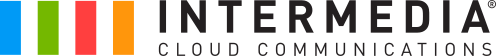 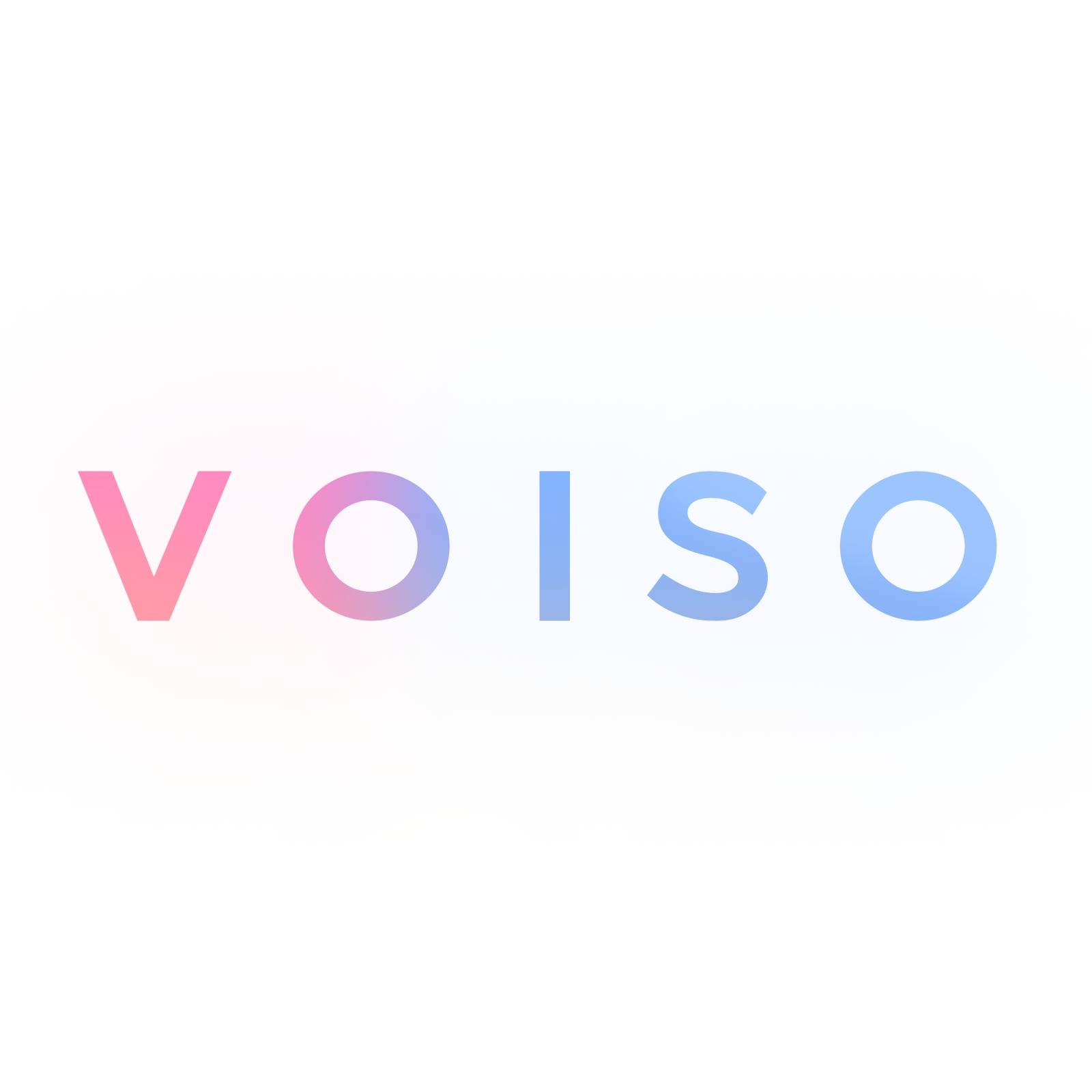 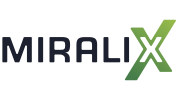 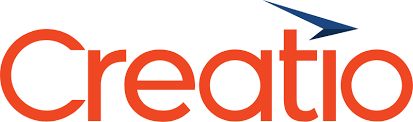 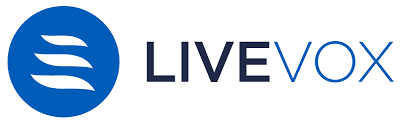 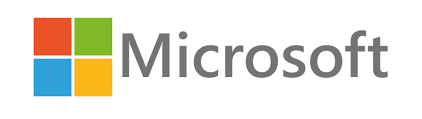 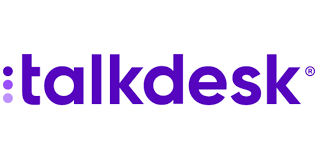 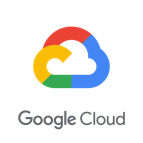 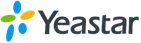 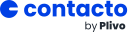 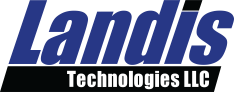 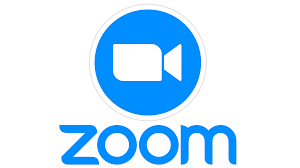 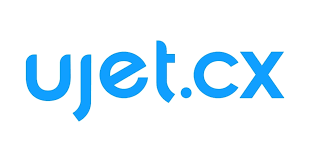 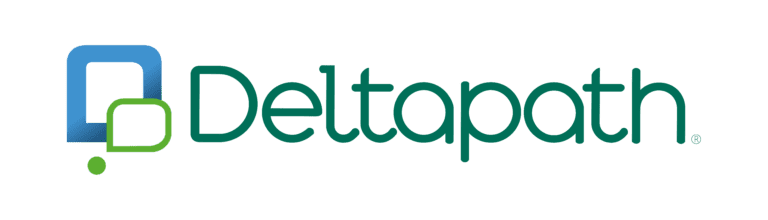 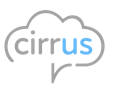 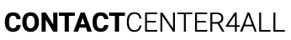 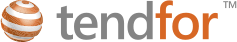 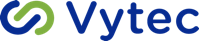 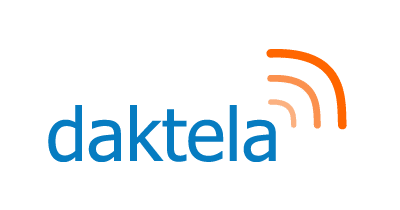 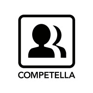 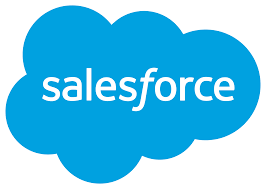 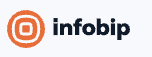 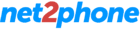 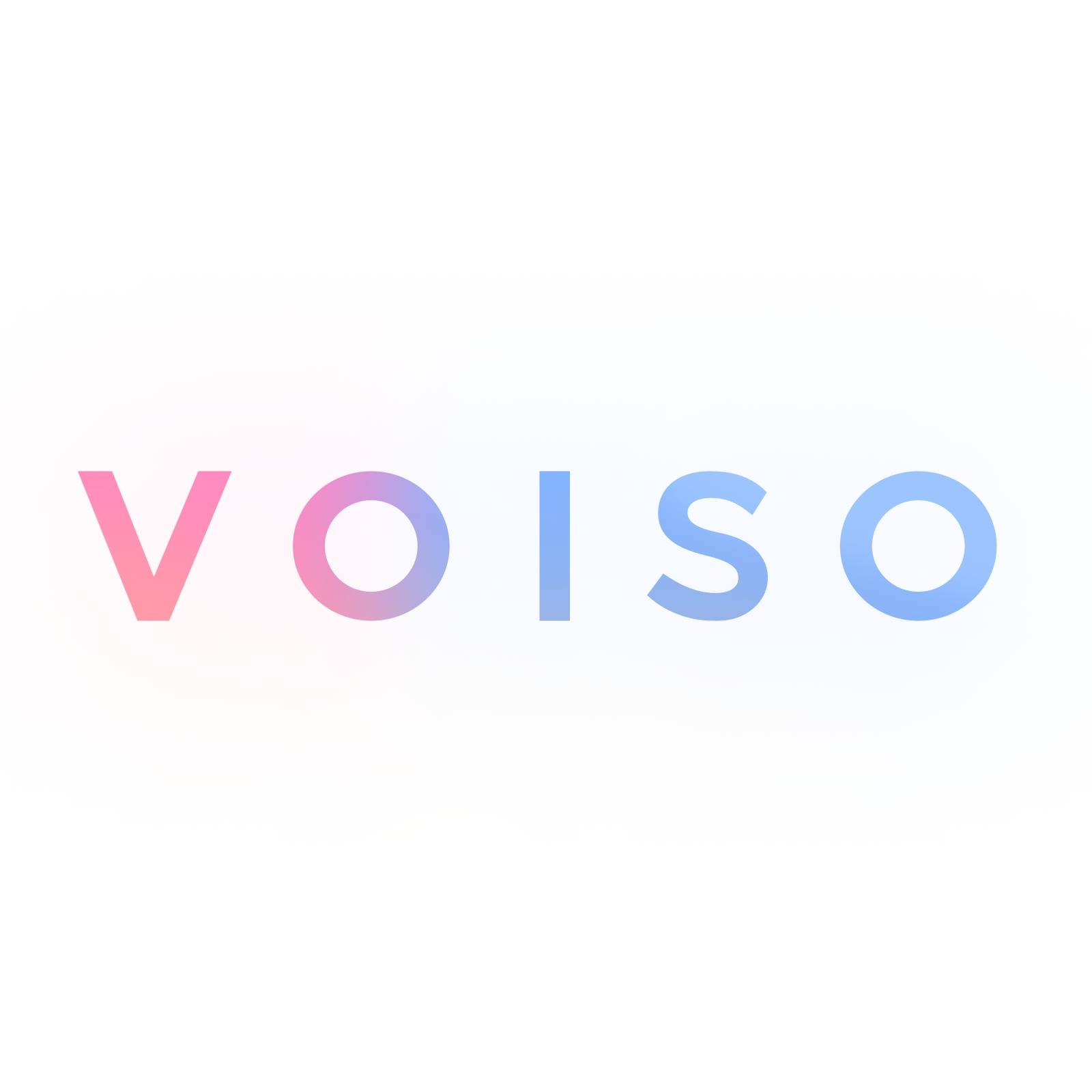 3
Von der ACD zu Multiexperience - Orchestrierungs-Software
Neue Anbieter wie Sprinklr, Voiso aber auch etablierte wie Genesys entwickeln sich zu Multiexperience Plattformen, die alle eingehenden Anfragen über alle Kanäle routen, steuern,….

Das Management von Telefonaten ist schwieriger als einige Hersteller vermutet haben

MS Teams Contact Center: Warten auf Microsoft; bislang ist (nichts) zu sehen
Call Center/Customer Service Reporting
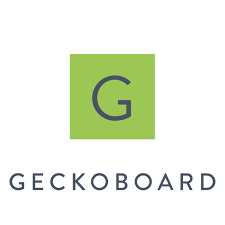 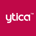 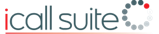 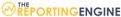 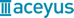 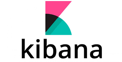 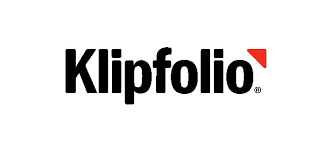 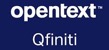 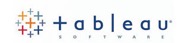 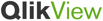 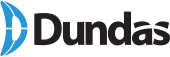 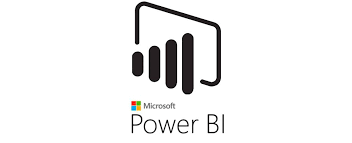 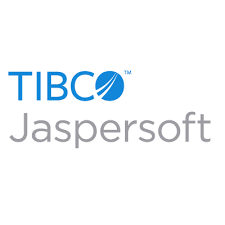 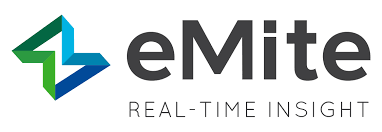 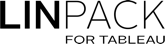 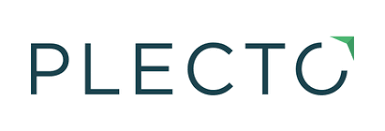 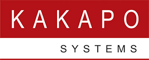 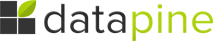 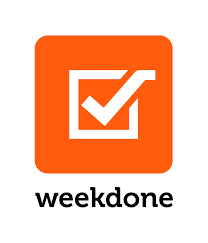 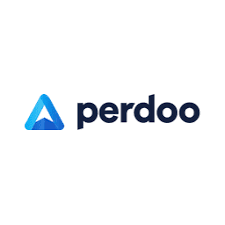 5
Wartefeld Assistent/Rückruf-Service
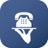 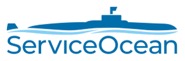 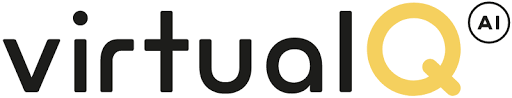 GoButler
6
Sprachdialog-Systeme/IVR/Visual IVR/Voice Assistant
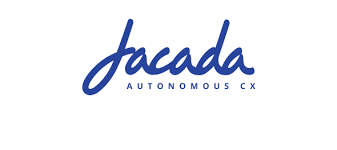 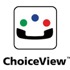 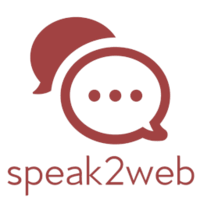 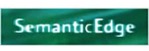 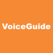 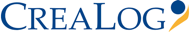 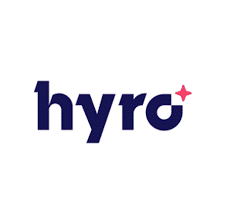 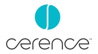 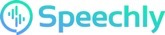 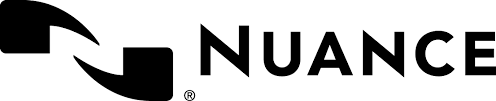 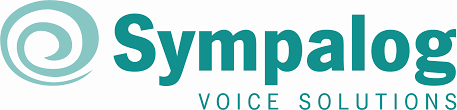 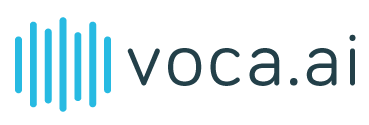 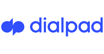 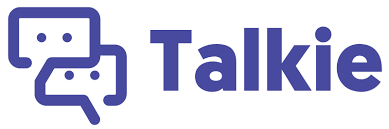 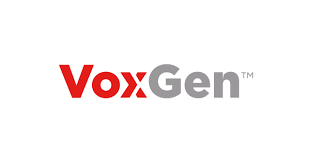 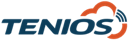 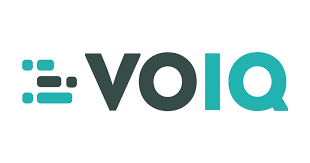 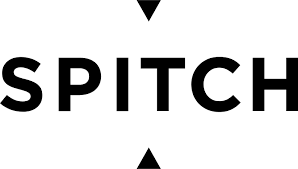 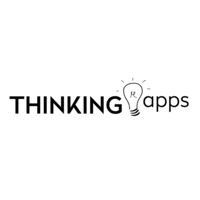 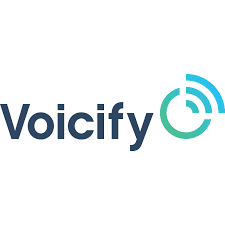 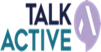 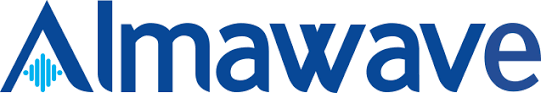 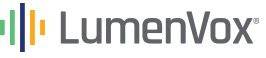 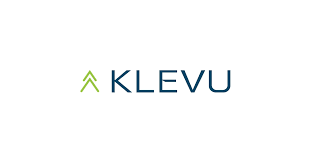 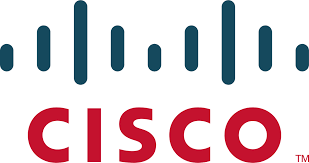 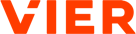 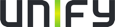 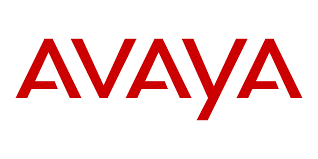 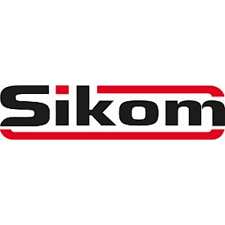 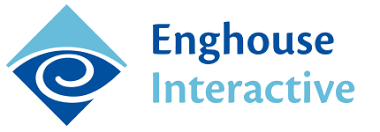 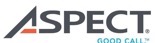 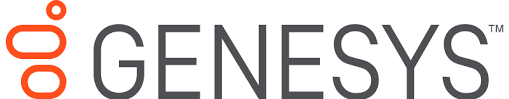 7
Voicebots/AI basiert
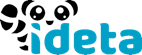 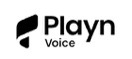 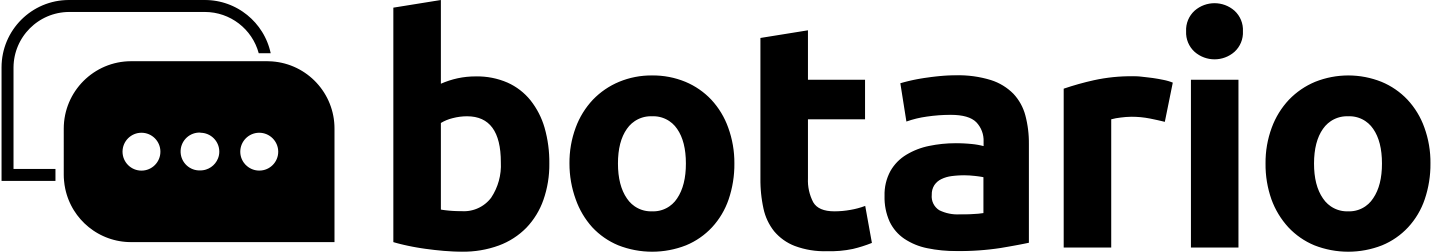 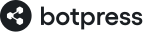 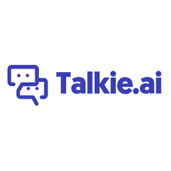 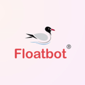 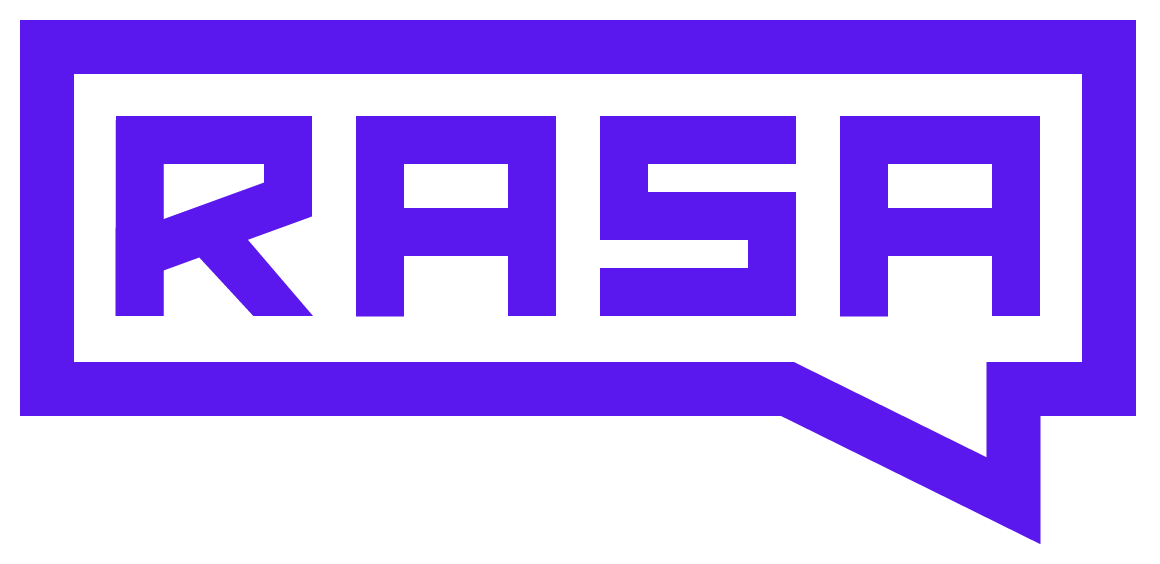 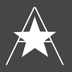 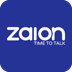 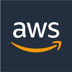 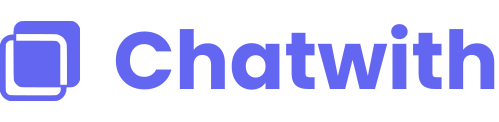 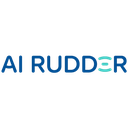 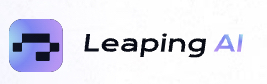 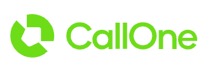 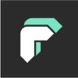 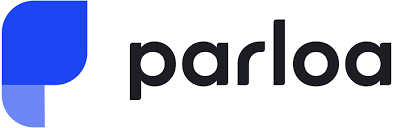 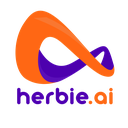 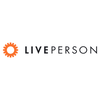 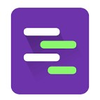 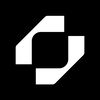 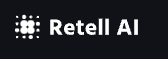 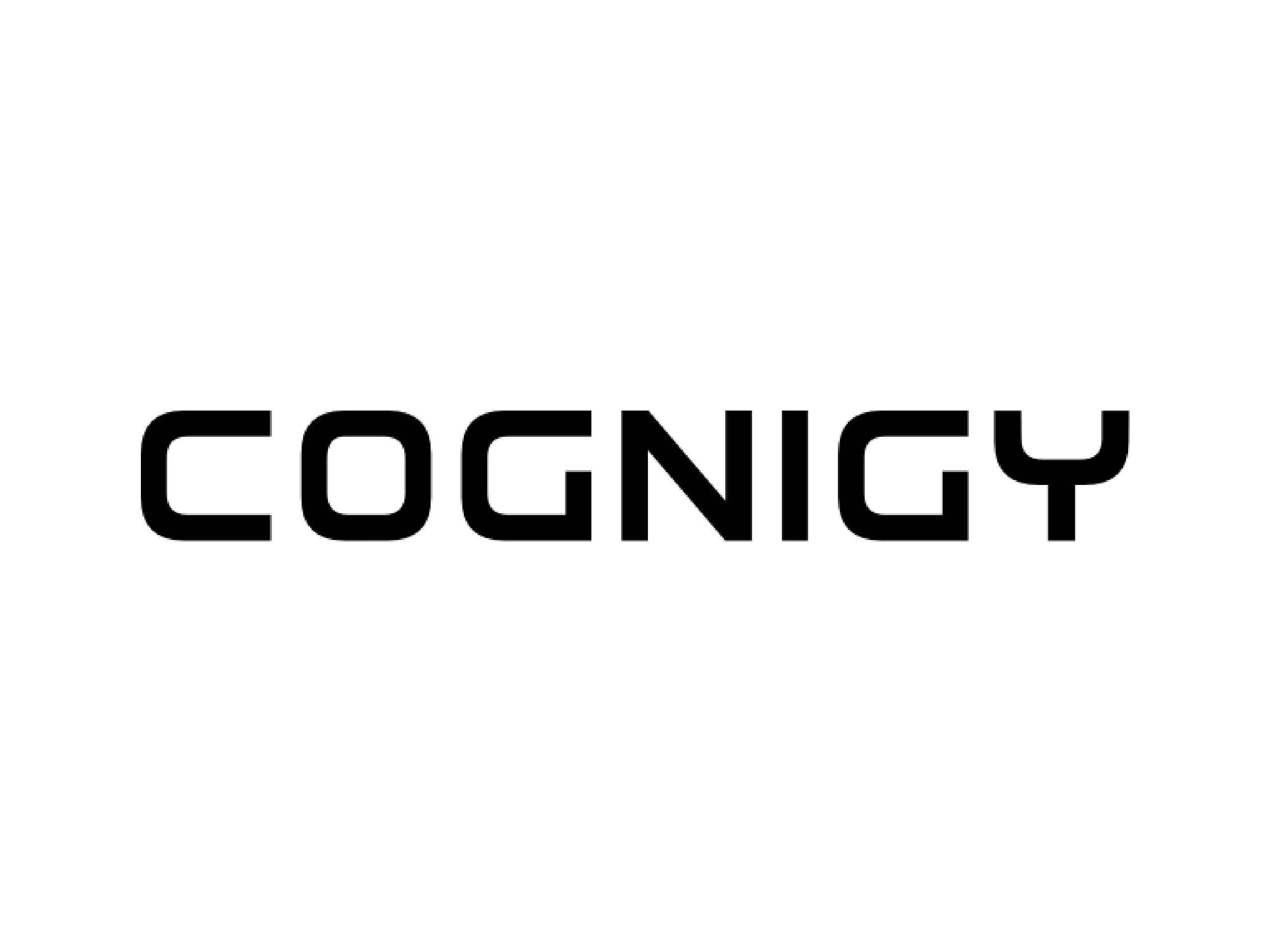 Google, Amazon, Microsoft
8
Voice kommt mächtig in Schwung dank AI
Mit Parloa oder Cognigy sind kompetente deutsche Anbieter am Markt vertreten

Die Akzeptanz der Kunden ist vorhanden

Integration, Datenschutz und die Einhaltung der Vorschriften des EU AI Actes erfordern allerdings Sorgfalt und Kompetenz
Chat/Videochat/Co-Browsing
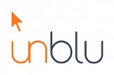 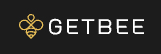 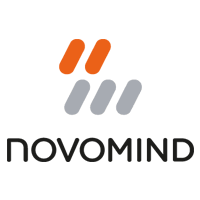 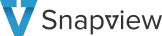 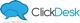 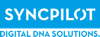 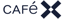 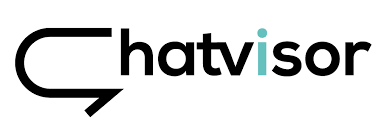 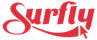 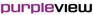 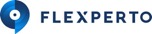 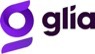 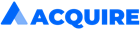 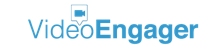 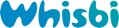 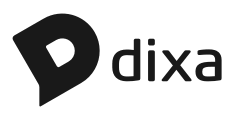 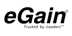 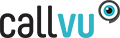 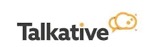 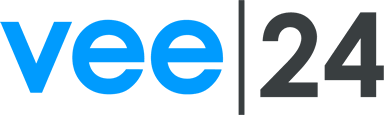 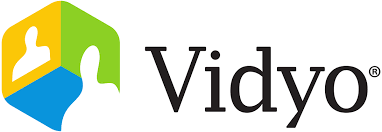 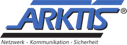 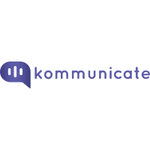 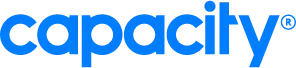 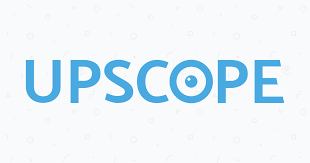 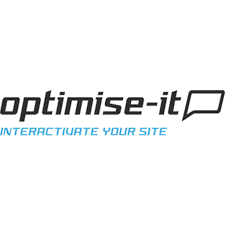 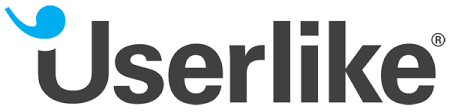 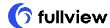 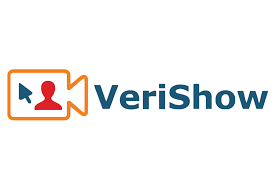 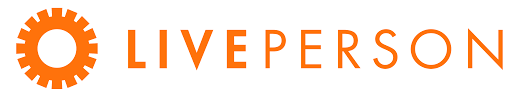 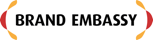 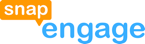 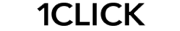 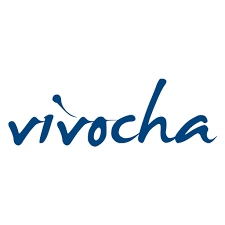 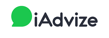 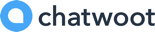 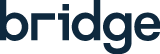 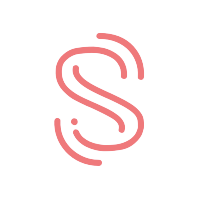 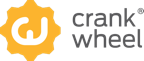 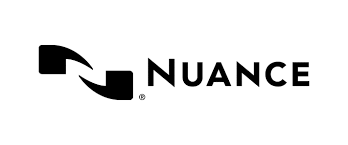 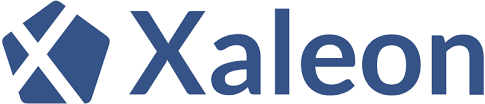 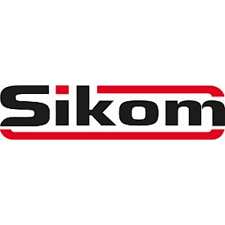 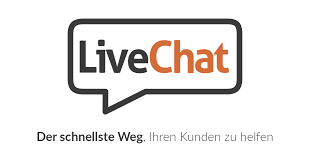 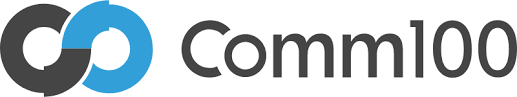 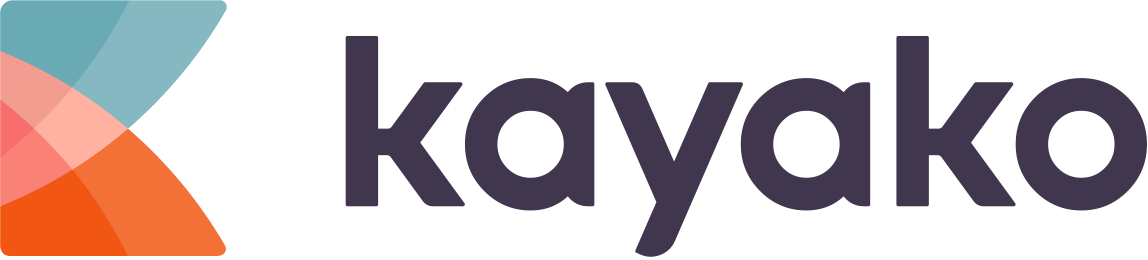 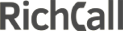 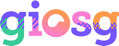 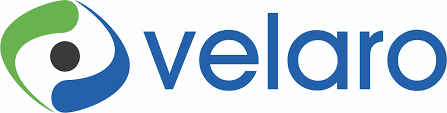 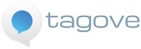 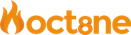 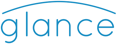 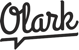 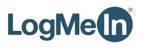 10
ERMS – E-Mail Response Management
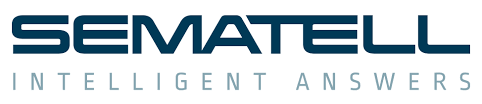 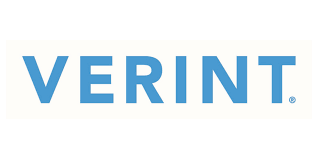 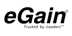 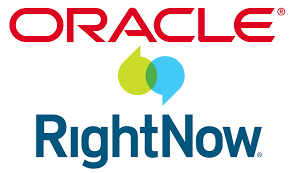 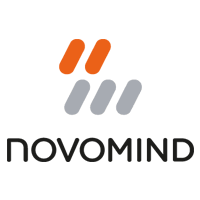 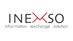 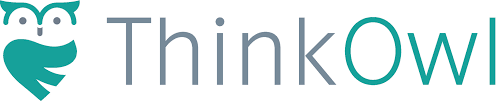 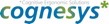 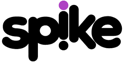 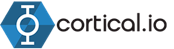 11
Instant Messenger Systeme
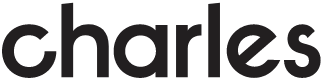 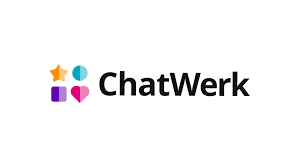 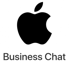 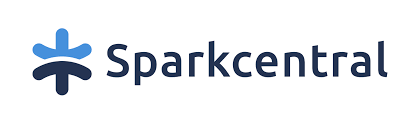 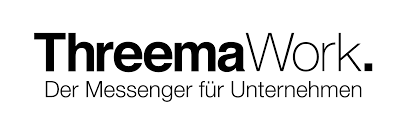 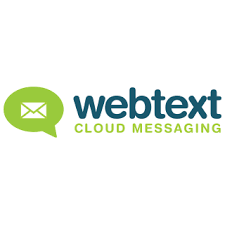 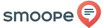 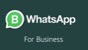 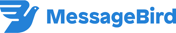 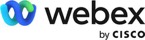 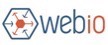 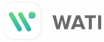 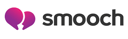 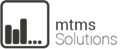 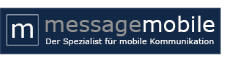 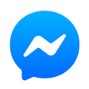 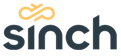 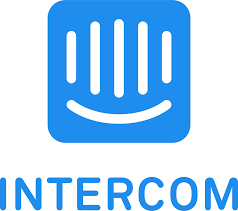 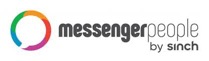 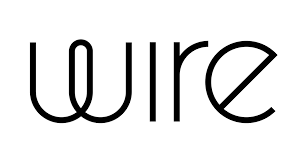 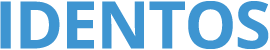 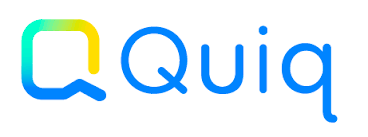 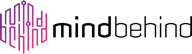 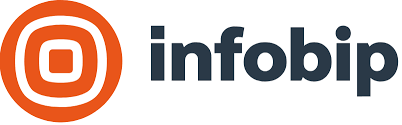 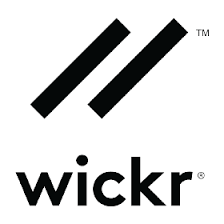 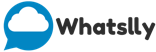 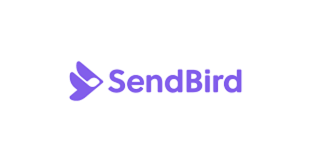 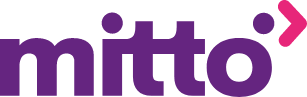 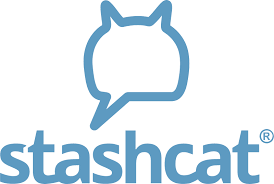 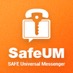 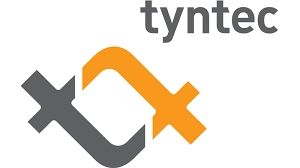 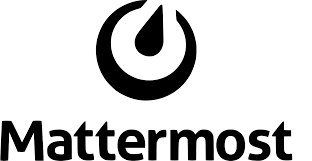 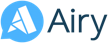 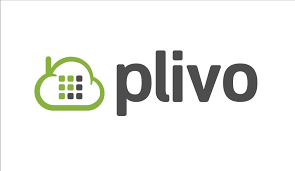 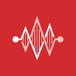 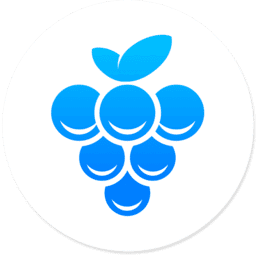 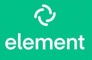 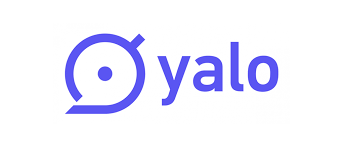 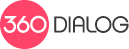 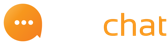 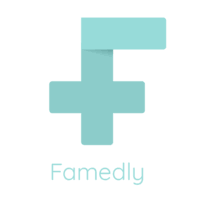 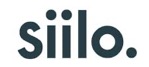 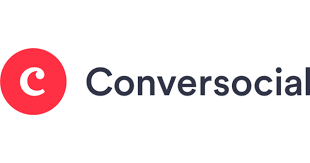 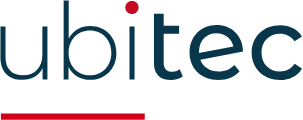 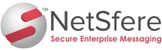 12
Chatbots/Conversational AI Plattformen (1)
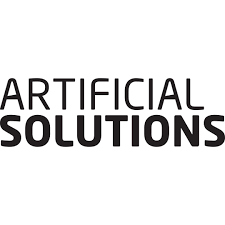 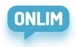 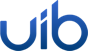 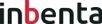 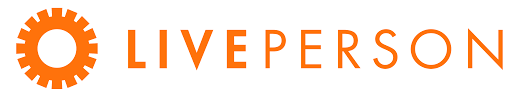 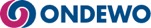 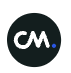 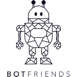 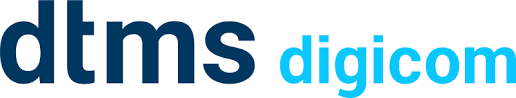 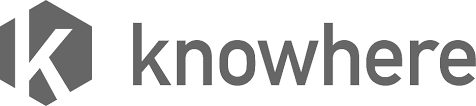 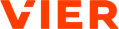 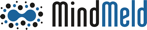 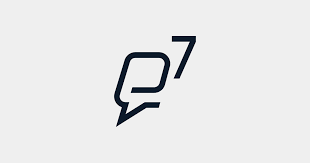 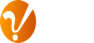 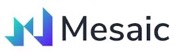 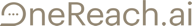 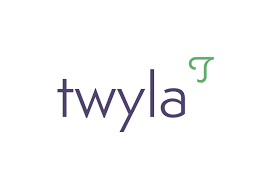 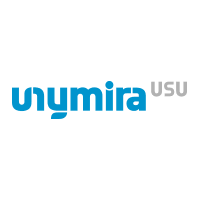 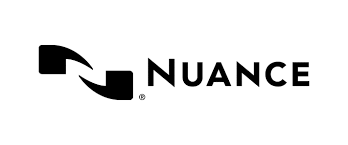 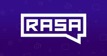 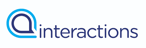 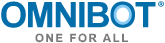 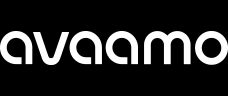 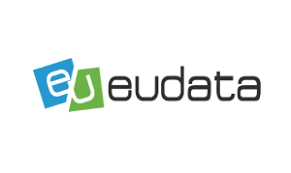 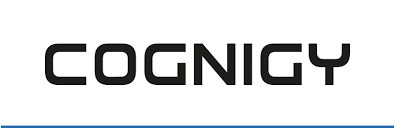 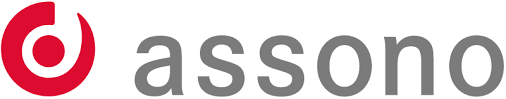 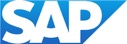 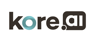 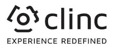 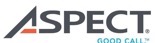 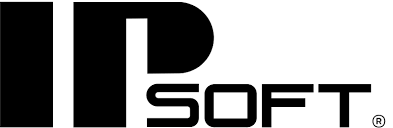 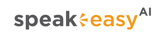 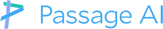 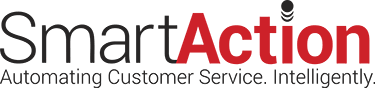 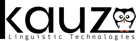 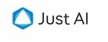 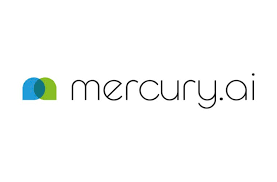 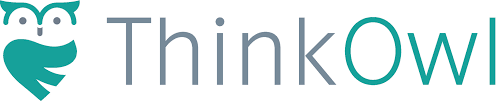 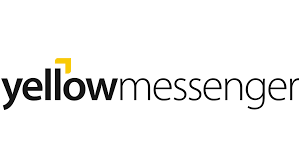 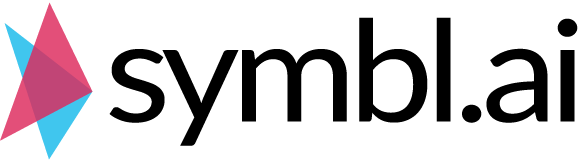 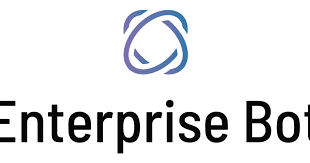 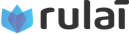 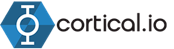 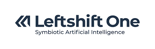 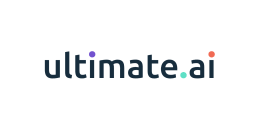 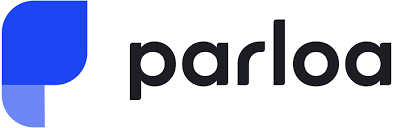 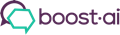 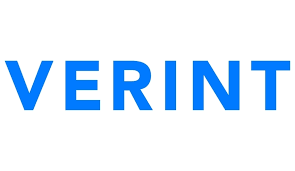 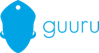 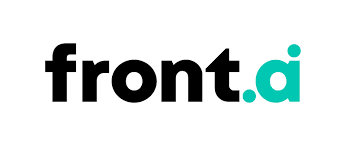 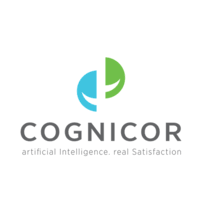 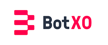 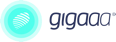 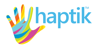 13
Chatbots/Conversational AI Plattformen (2)
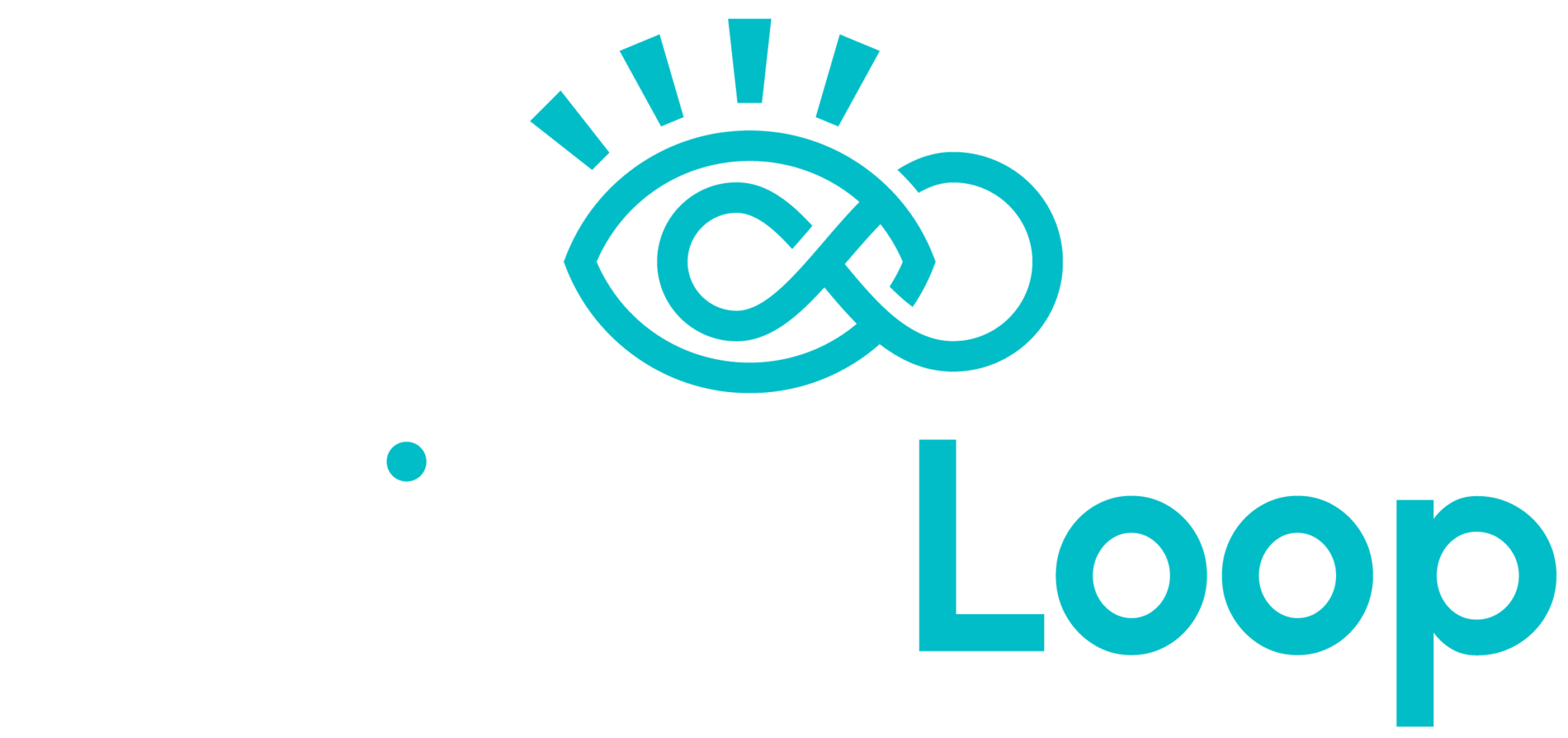 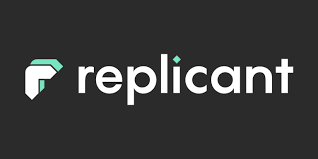 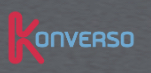 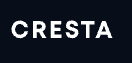 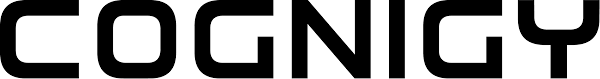 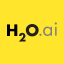 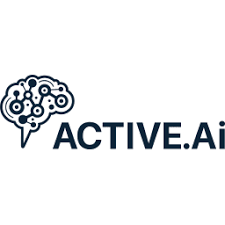 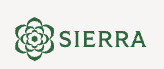 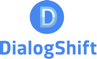 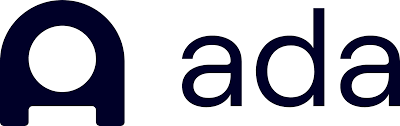 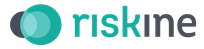 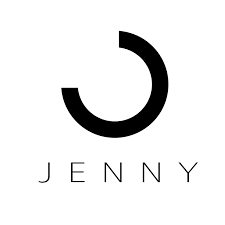 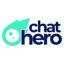 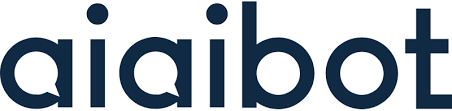 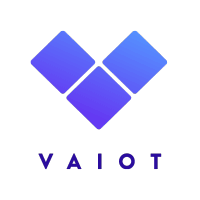 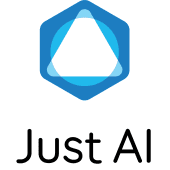 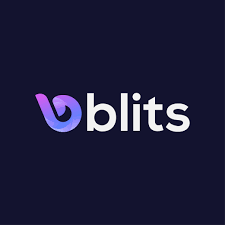 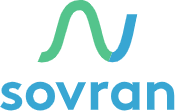 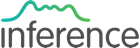 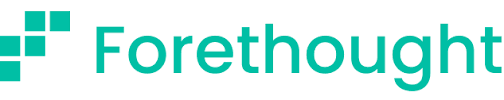 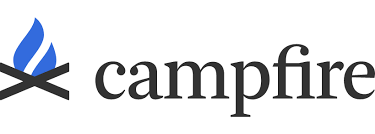 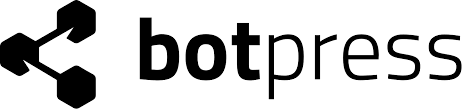 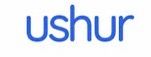 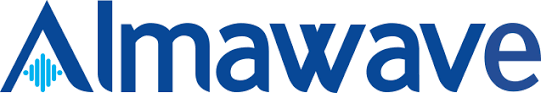 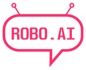 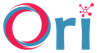 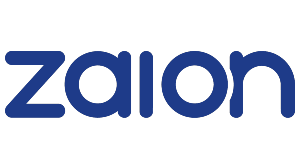 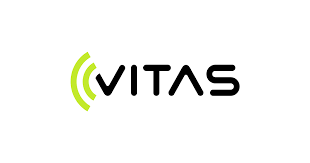 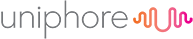 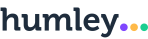 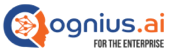 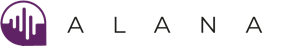 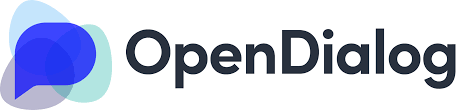 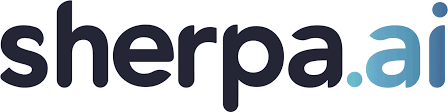 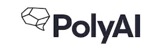 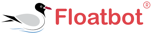 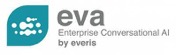 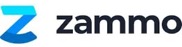 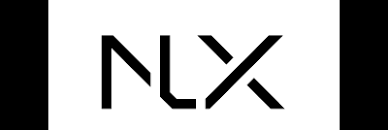 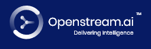 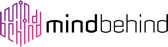 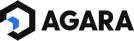 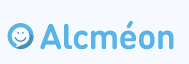 Chatbots/ChatGPT basiert
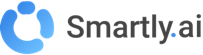 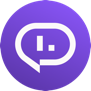 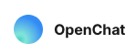 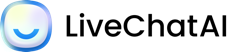 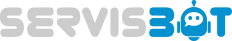 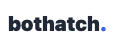 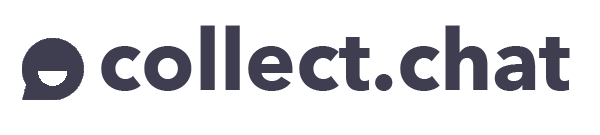 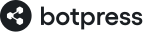 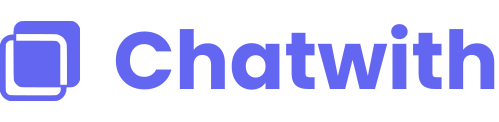 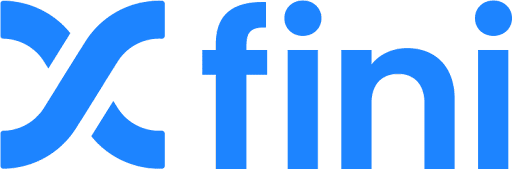 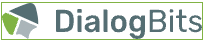 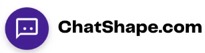 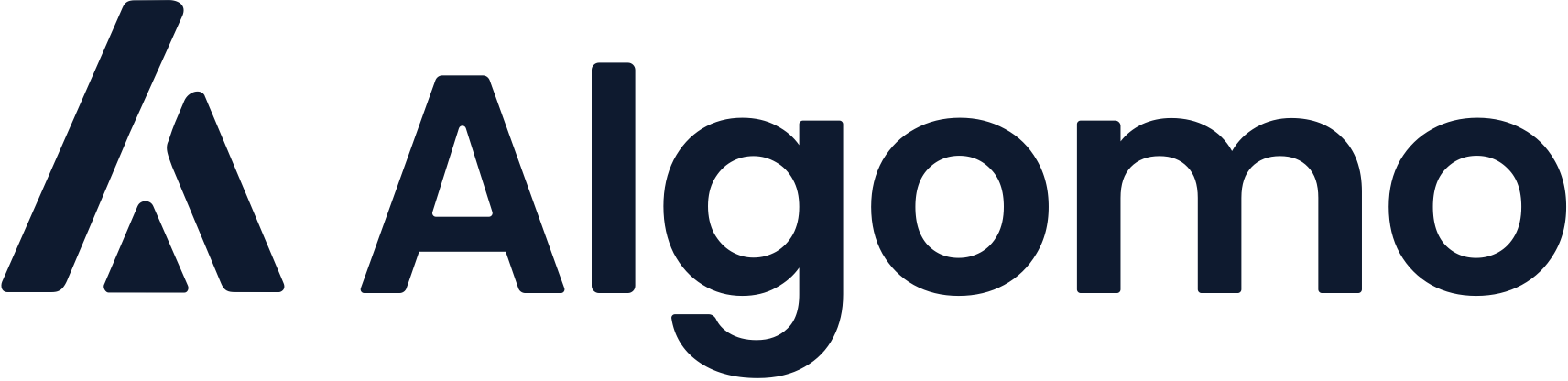 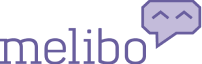 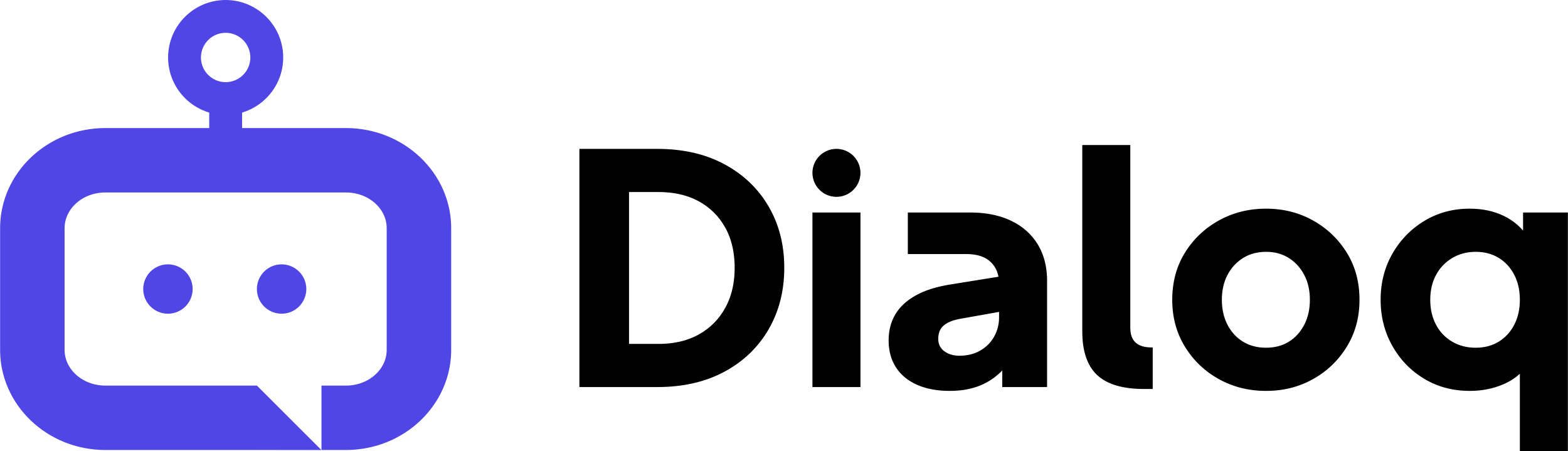 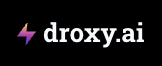 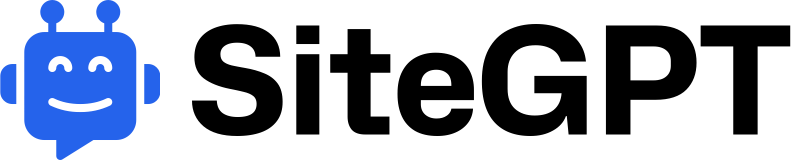 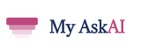 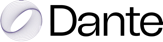 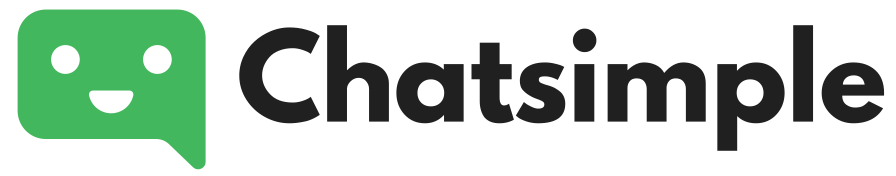 Customer Service Software/Ticketing
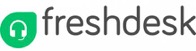 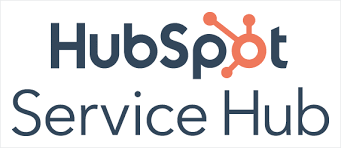 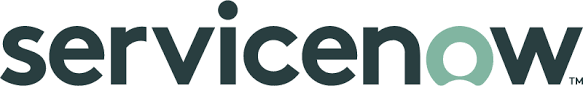 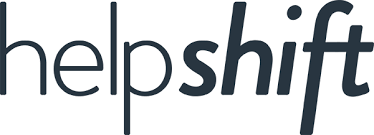 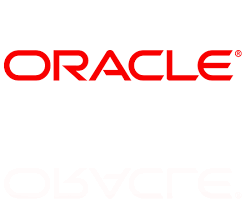 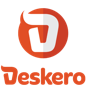 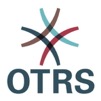 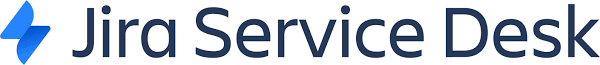 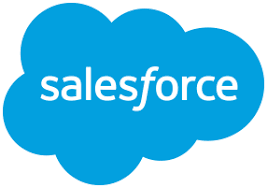 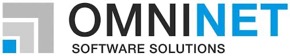 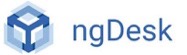 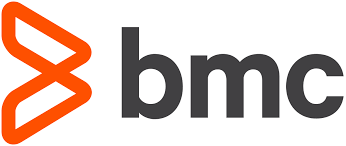 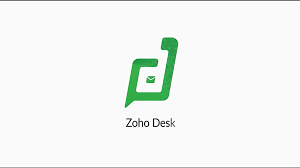 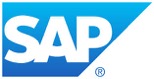 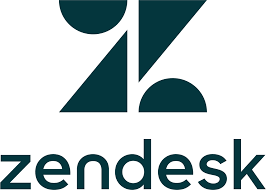 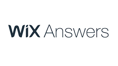 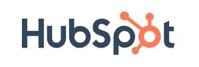 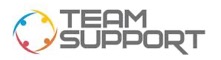 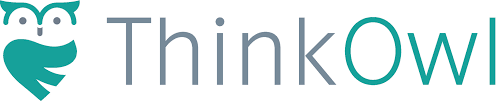 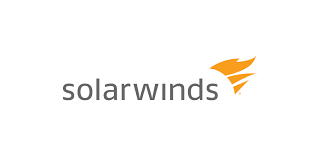 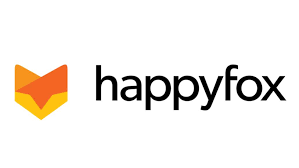 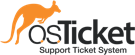 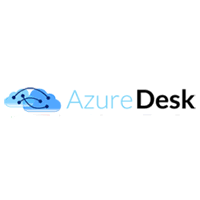 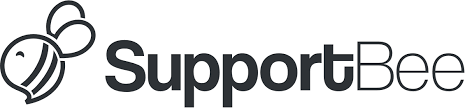 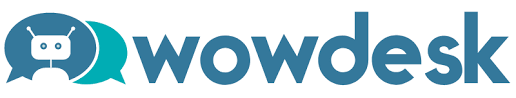 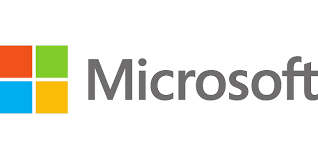 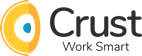 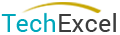 16
Remote Visual Support/Augmented Reality (1)
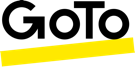 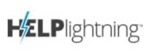 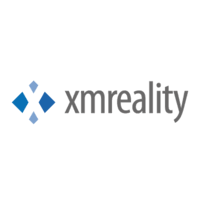 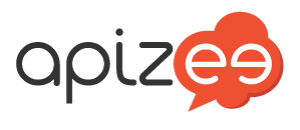 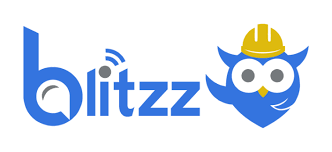 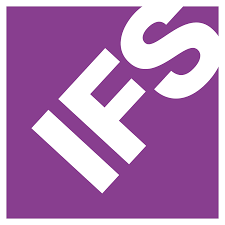 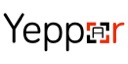 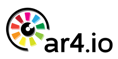 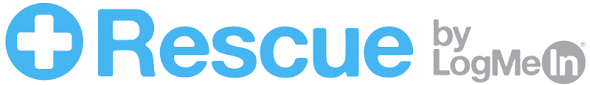 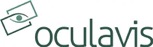 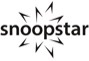 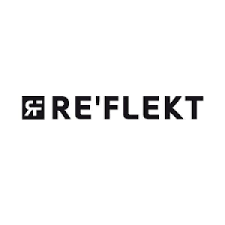 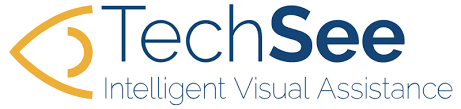 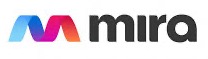 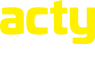 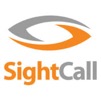 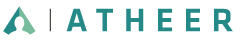 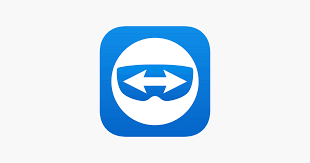 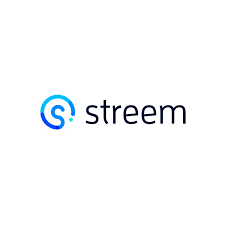 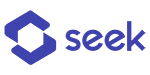 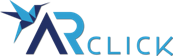 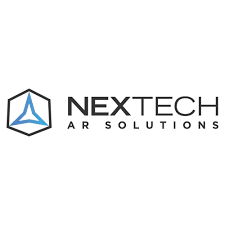 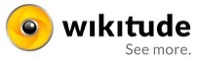 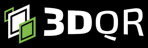 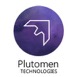 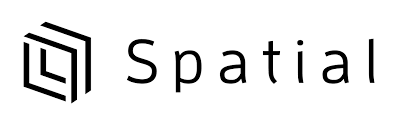 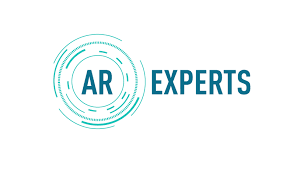 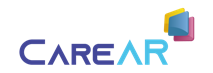 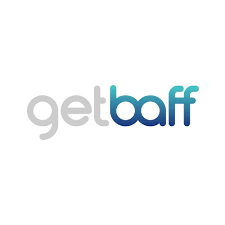 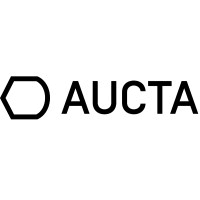 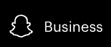 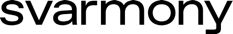 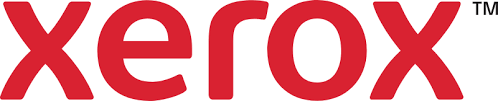 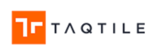 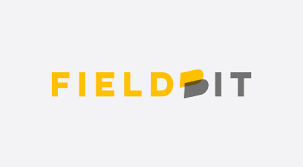 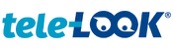 17
Remote Visual Support/Augmented Reality (2)
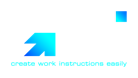 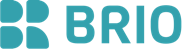 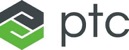 18
Conversational AI / Self-Service Software
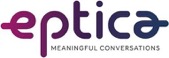 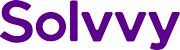 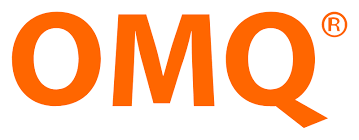 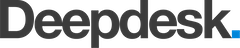 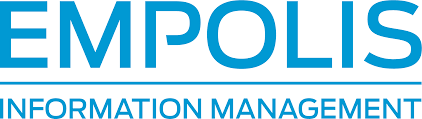 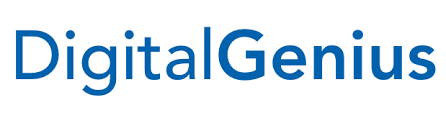 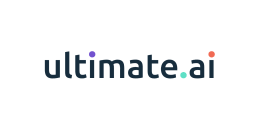 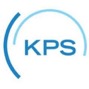 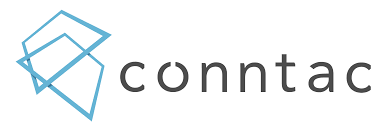 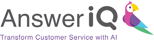 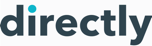 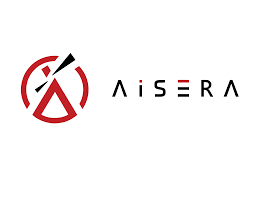 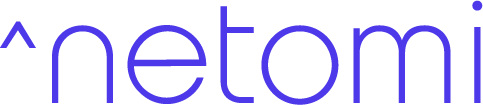 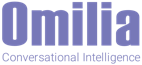 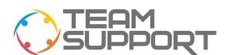 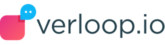 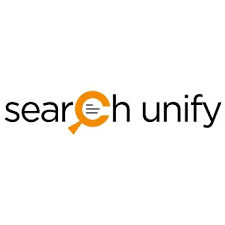 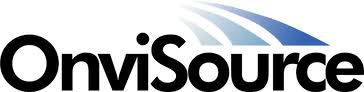 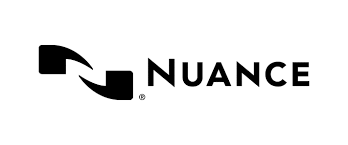 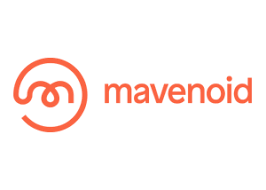 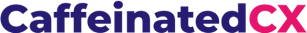 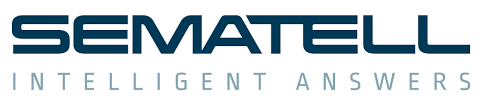 19
Web Guides/Onboarding/ Customer Journey Assistenten
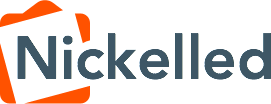 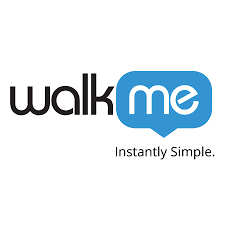 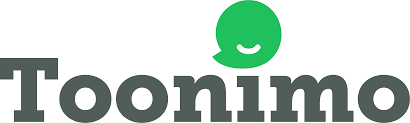 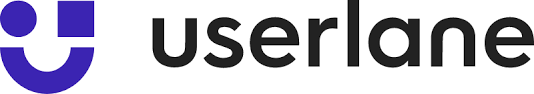 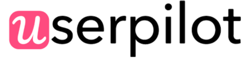 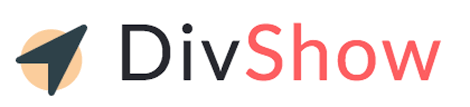 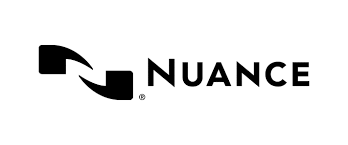 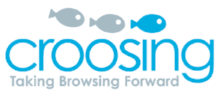 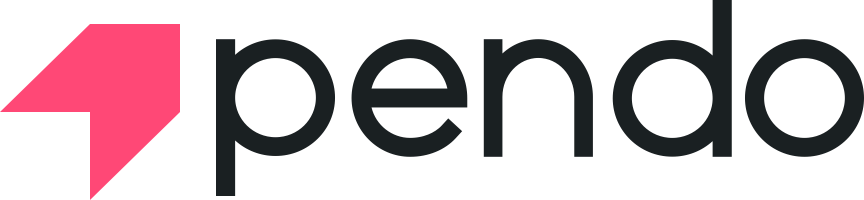 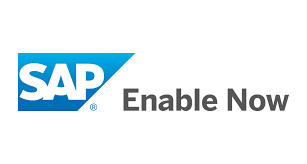 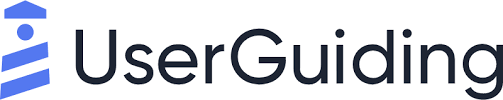 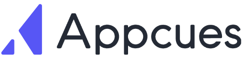 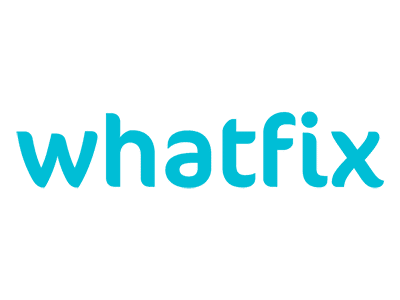 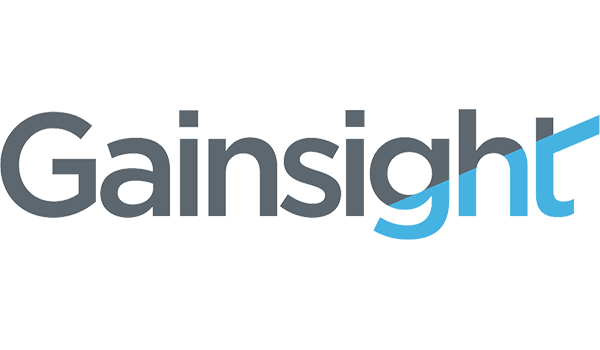 20
Community Software/CrowdCX
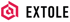 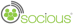 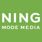 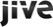 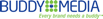 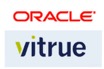 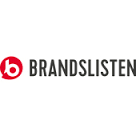 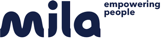 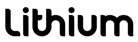 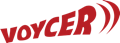 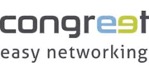 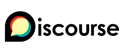 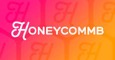 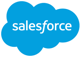 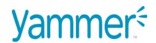 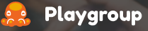 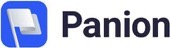 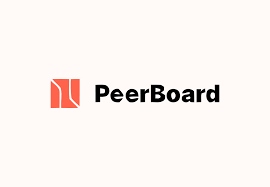 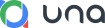 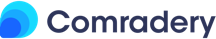 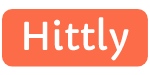 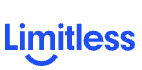 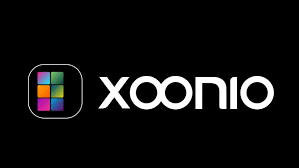 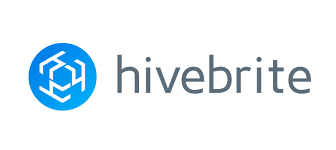 21
Wissensmanagement/Cognitive Search/Enterprise Search
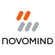 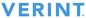 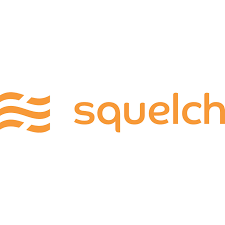 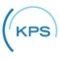 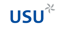 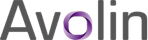 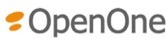 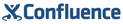 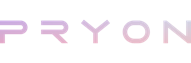 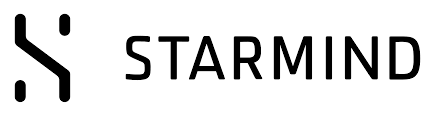 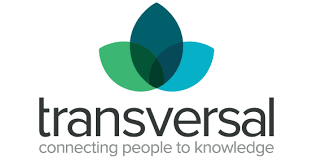 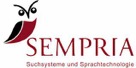 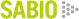 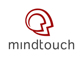 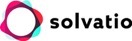 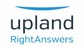 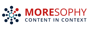 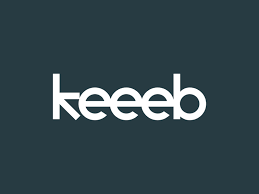 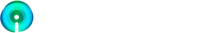 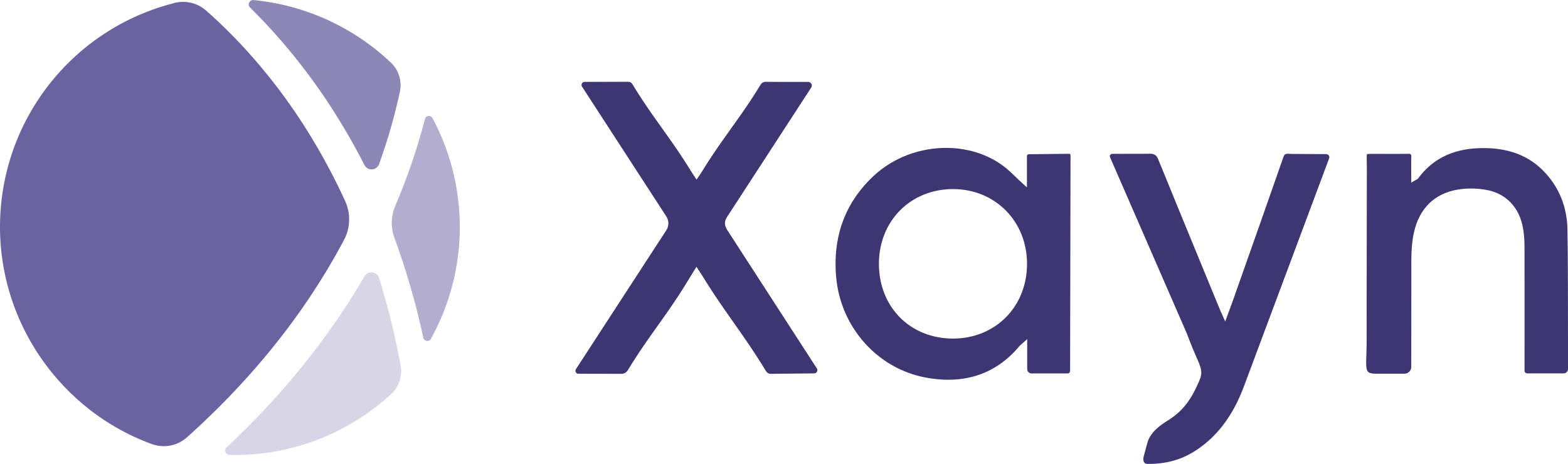 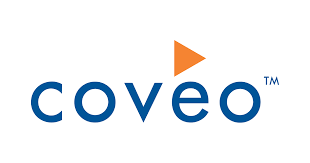 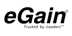 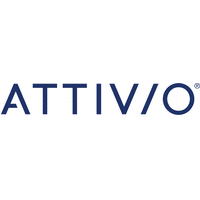 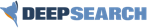 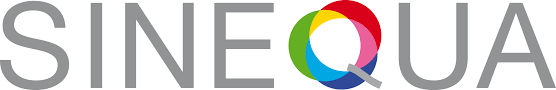 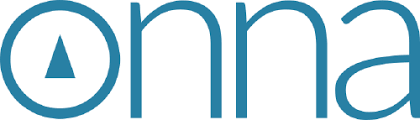 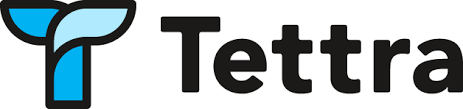 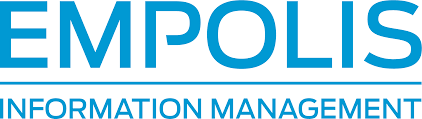 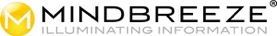 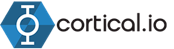 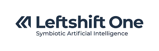 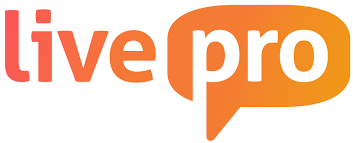 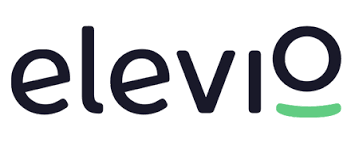 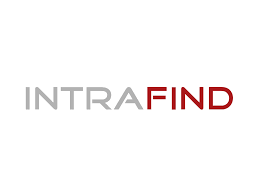 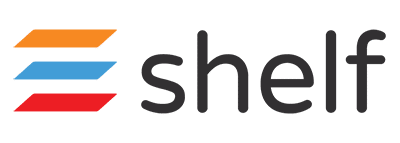 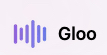 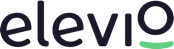 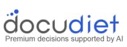 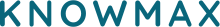 22
Wissensmanagement/Cognitive Search/Enterprise Search
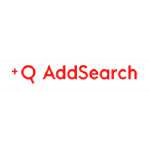 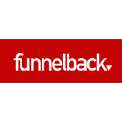 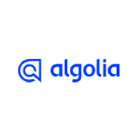 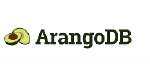 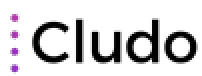 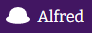 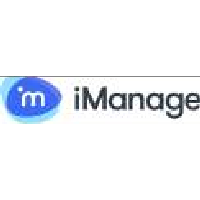 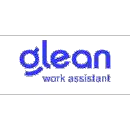 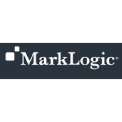 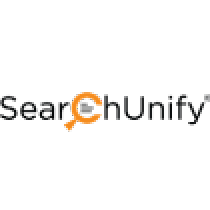 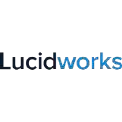 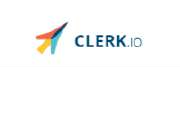 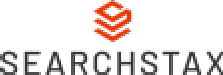 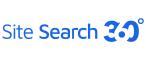 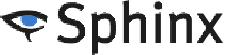 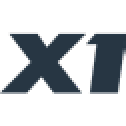 WFM/PEP-Software/Intraday/Employee Engagement
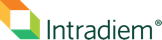 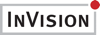 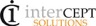 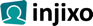 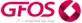 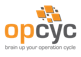 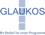 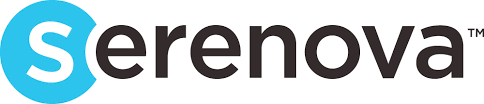 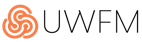 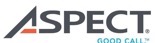 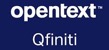 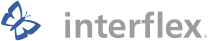 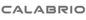 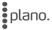 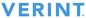 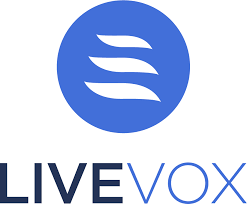 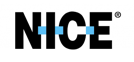 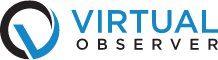 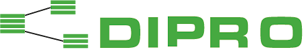 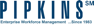 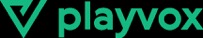 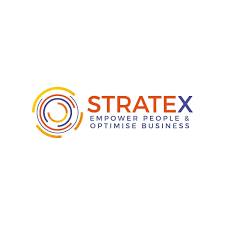 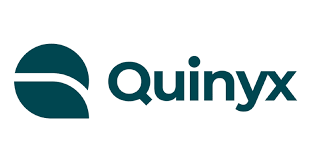 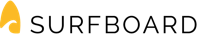 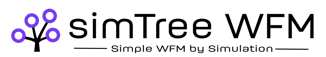 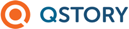 24
Quality Management/Coaching Systeme
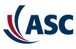 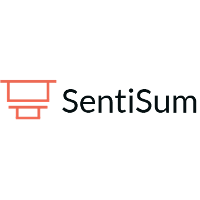 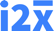 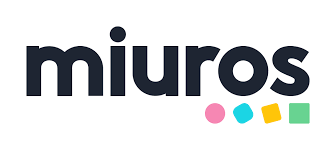 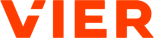 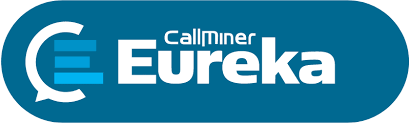 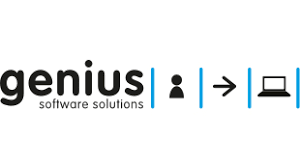 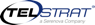 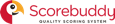 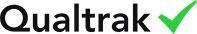 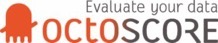 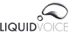 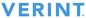 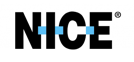 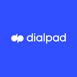 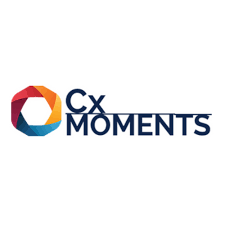 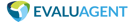 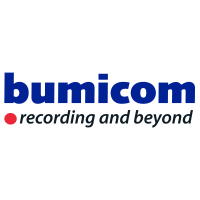 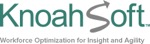 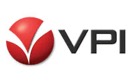 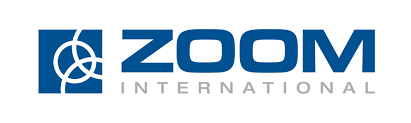 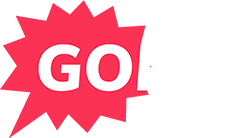 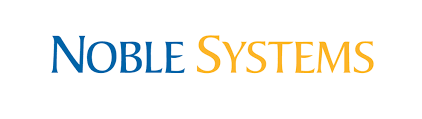 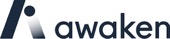 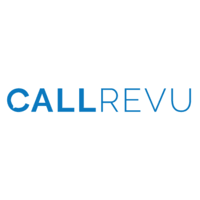 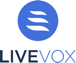 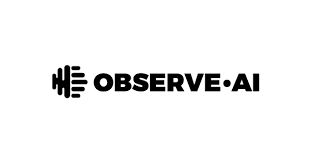 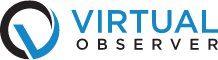 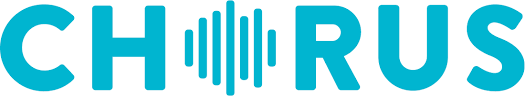 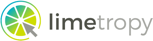 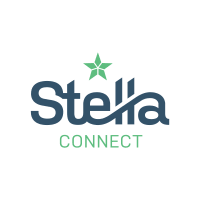 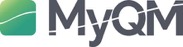 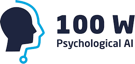 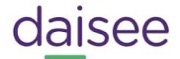 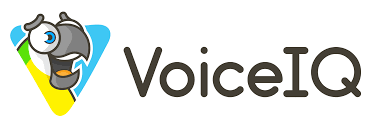 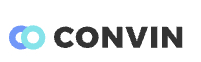 25
Intelligence & Real-Time Agent Assist 2024-11-09 10-28-39.jpg
Customer Analytics Plattform/VoC (1)
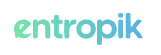 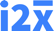 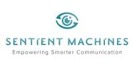 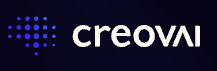 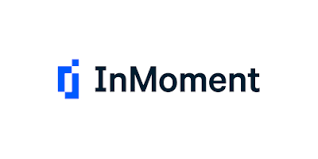 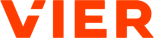 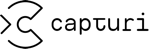 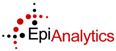 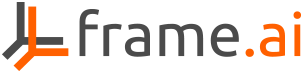 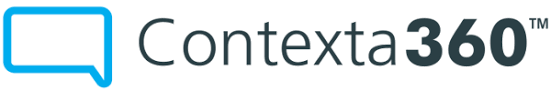 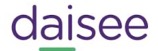 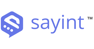 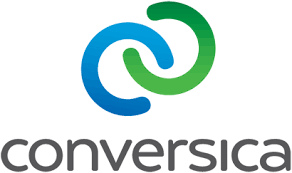 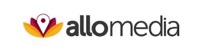 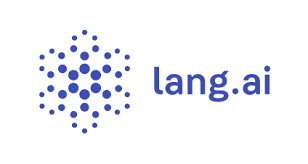 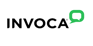 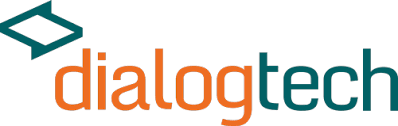 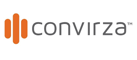 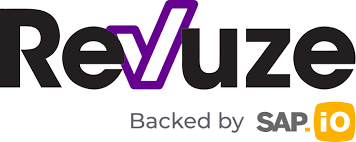 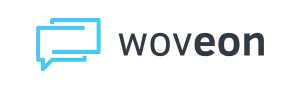 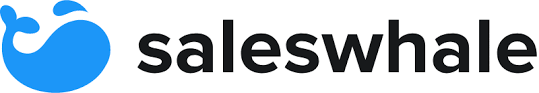 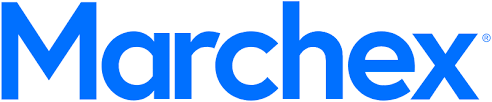 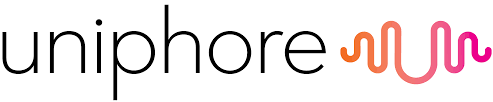 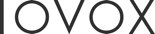 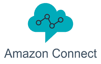 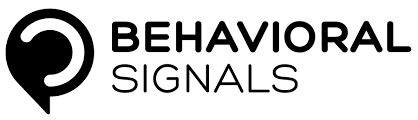 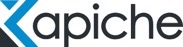 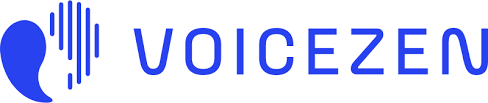 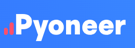 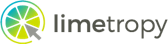 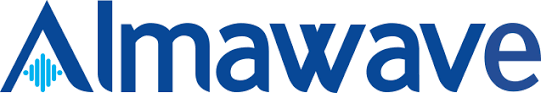 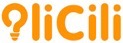 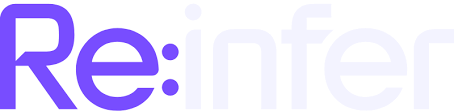 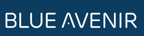 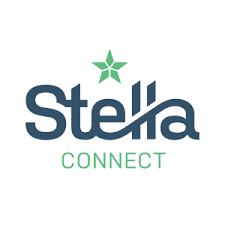 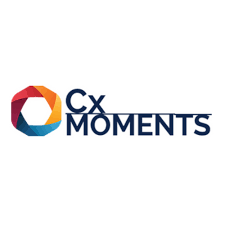 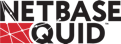 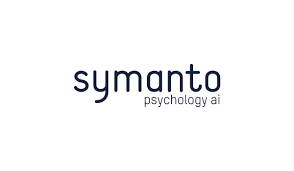 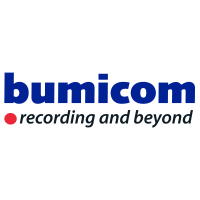 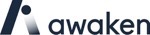 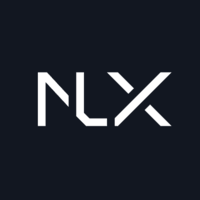 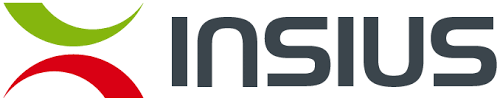 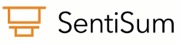 26
Customer Analytics Plattform/VoC (2)
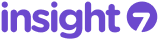 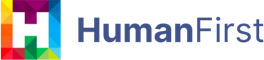 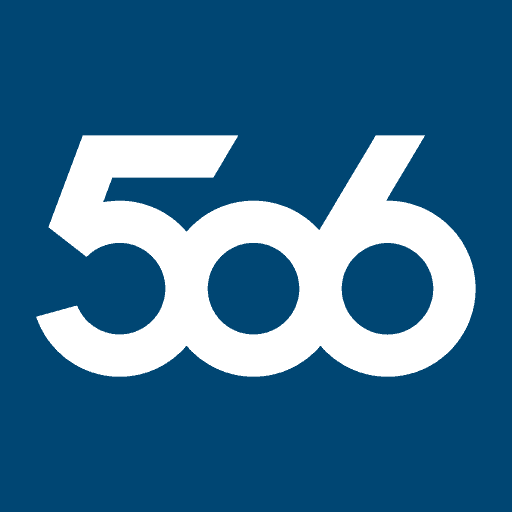 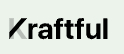 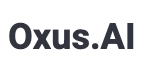 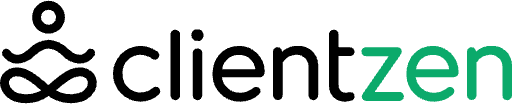 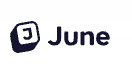 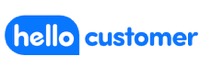 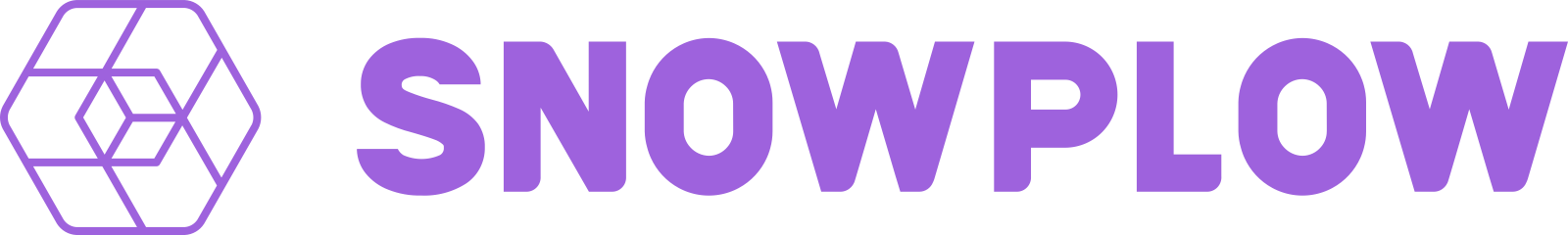 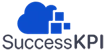 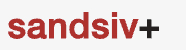 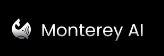 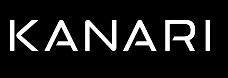 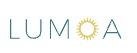 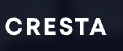 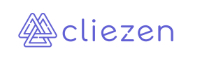 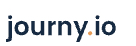 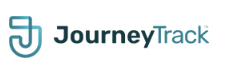 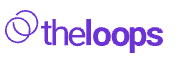 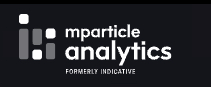 Unstrukturierte Daten: Viel ungenutztes Potential, welches durch AI genutzt werden kann
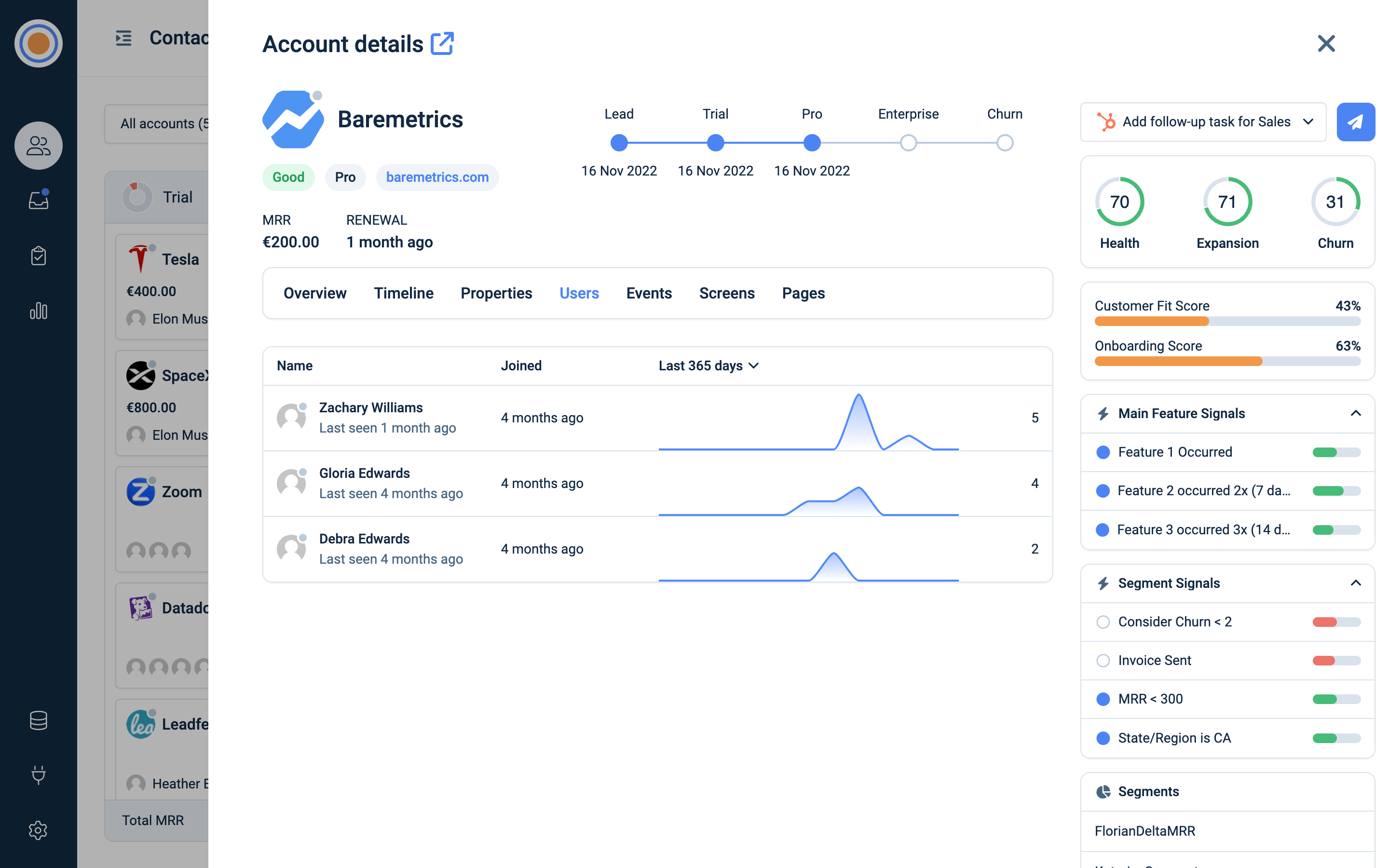 Mit Parloa oder Cognigy sind kompetente deutsche Anbieter am Markt vertreten

Die Akzeptanz der Kunden ist vorhanden

Integration, Datenschutz und die Einhaltung der Vorschriften des EU AI Actes erfordern allerdings Sorgfalt und Kompetenz
Unified Desktop
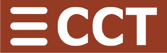 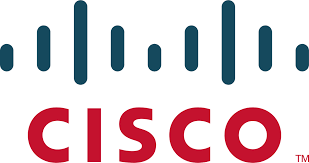 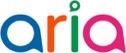 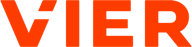 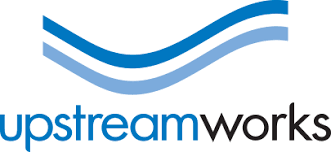 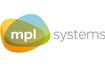 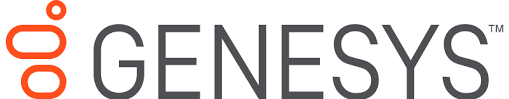 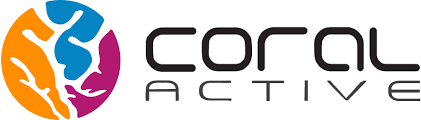 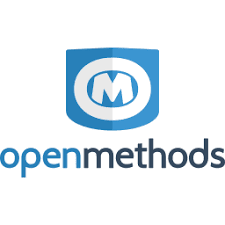 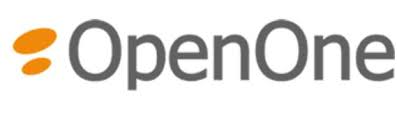 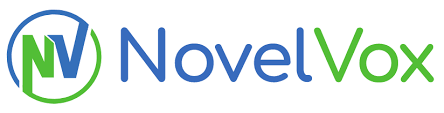 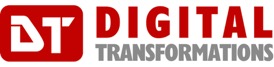 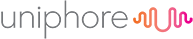 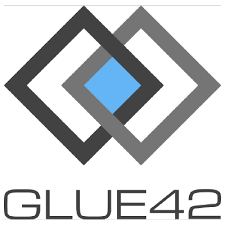 29
Robotic Process Automation/Agentic AI
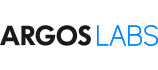 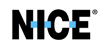 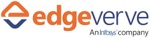 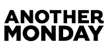 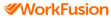 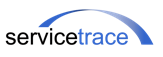 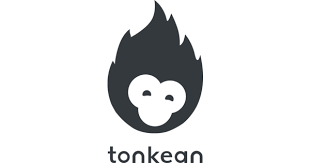 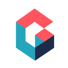 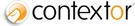 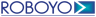 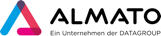 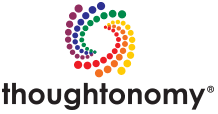 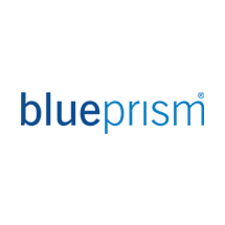 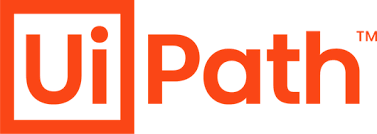 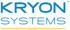 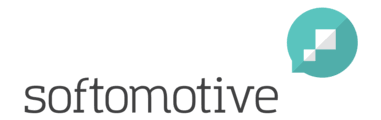 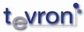 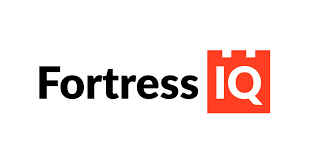 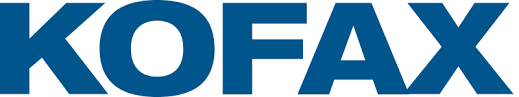 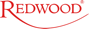 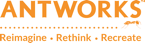 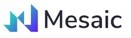 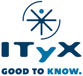 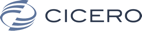 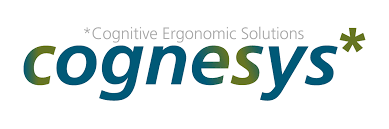 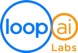 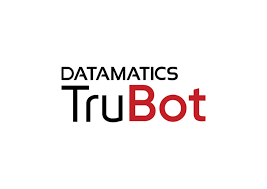 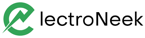 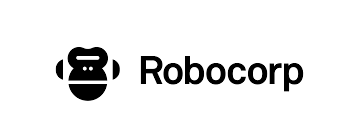 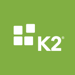 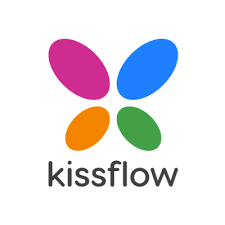 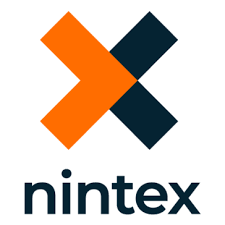 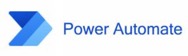 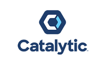 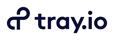 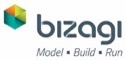 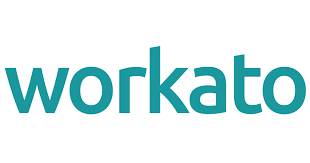 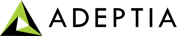 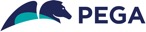 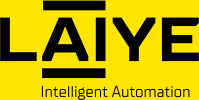 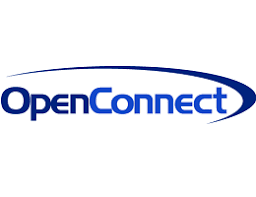 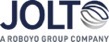 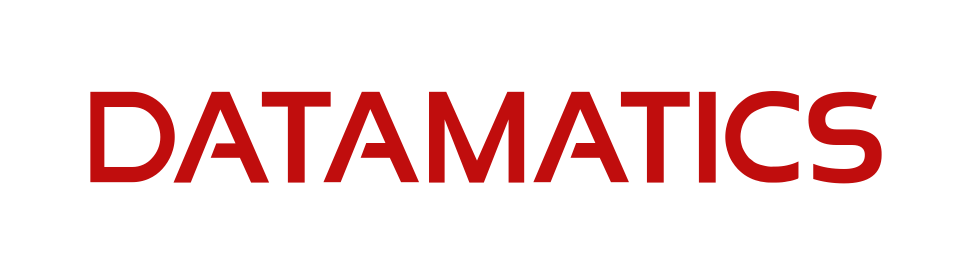 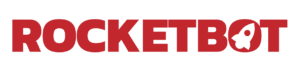 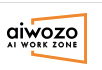 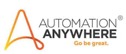 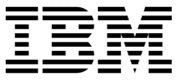 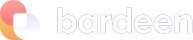 30
Agentic AI löst viele klassische und starre RPA Anwendungen ab
Mit Parloa oder Cognigy sind kompetente deutsche Anbieter am Markt vertreten

Die Akzeptanz der Kunden ist vorhanden

Integration, Datenschutz und die Einhaltung der Vorschriften des EU AI Actes erfordern allerdings Sorgfalt und Kompetenz
Customer Success/Onboarding
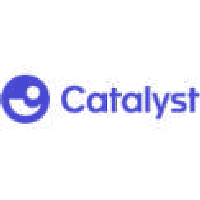 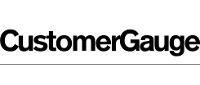 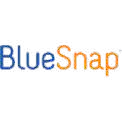 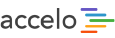 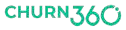 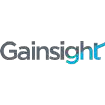 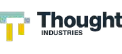 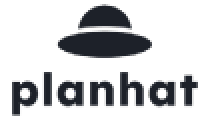 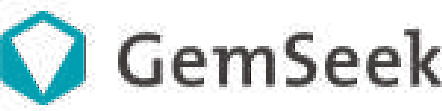 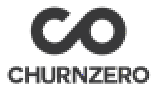 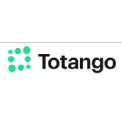 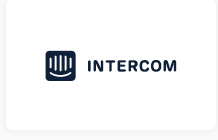 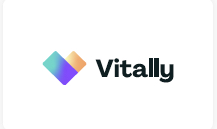 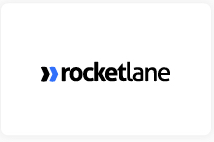 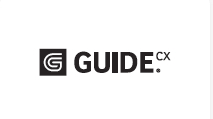 32
Customer Onboarding
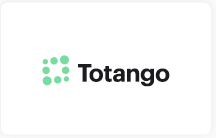 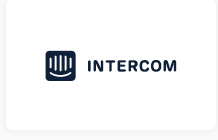 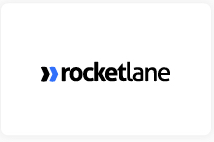 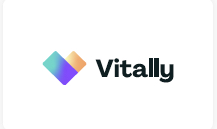 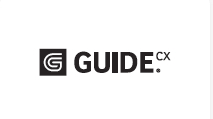 33
Customer Journey Mapping/Customer Journey Management
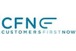 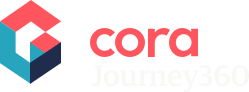 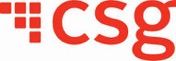 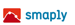 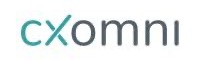 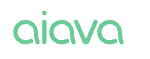 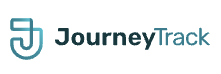 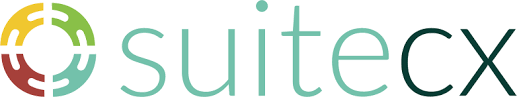 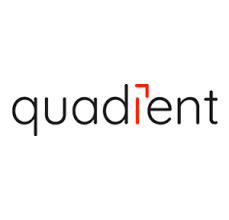 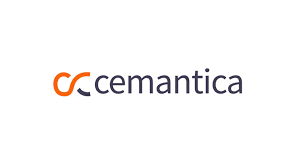 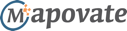 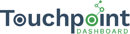 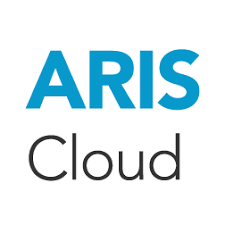 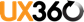 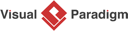 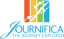 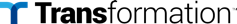 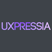 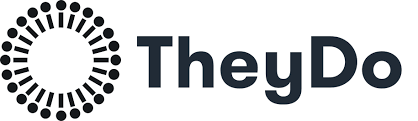 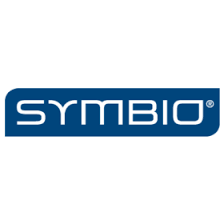 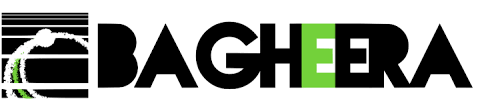 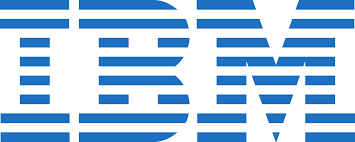 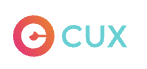 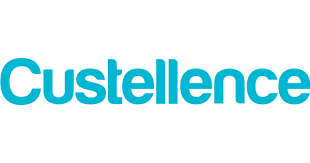 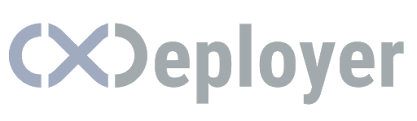 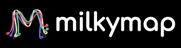 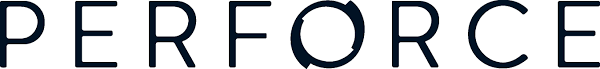 34
Viele können Mapping; nur wenige sind integrierte Systeme
CJM als Universal Werkzeug für CX erfordert ein Framework
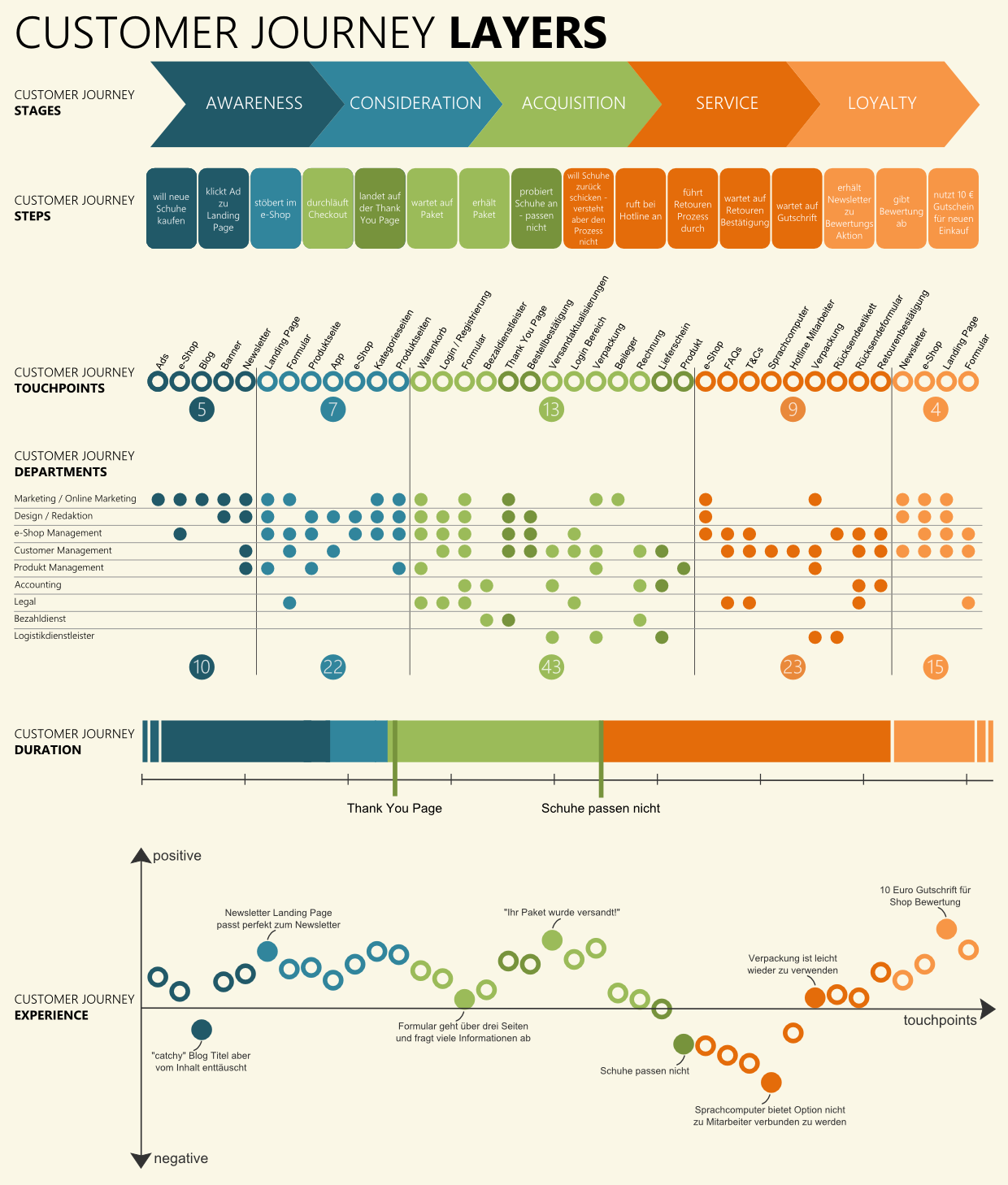 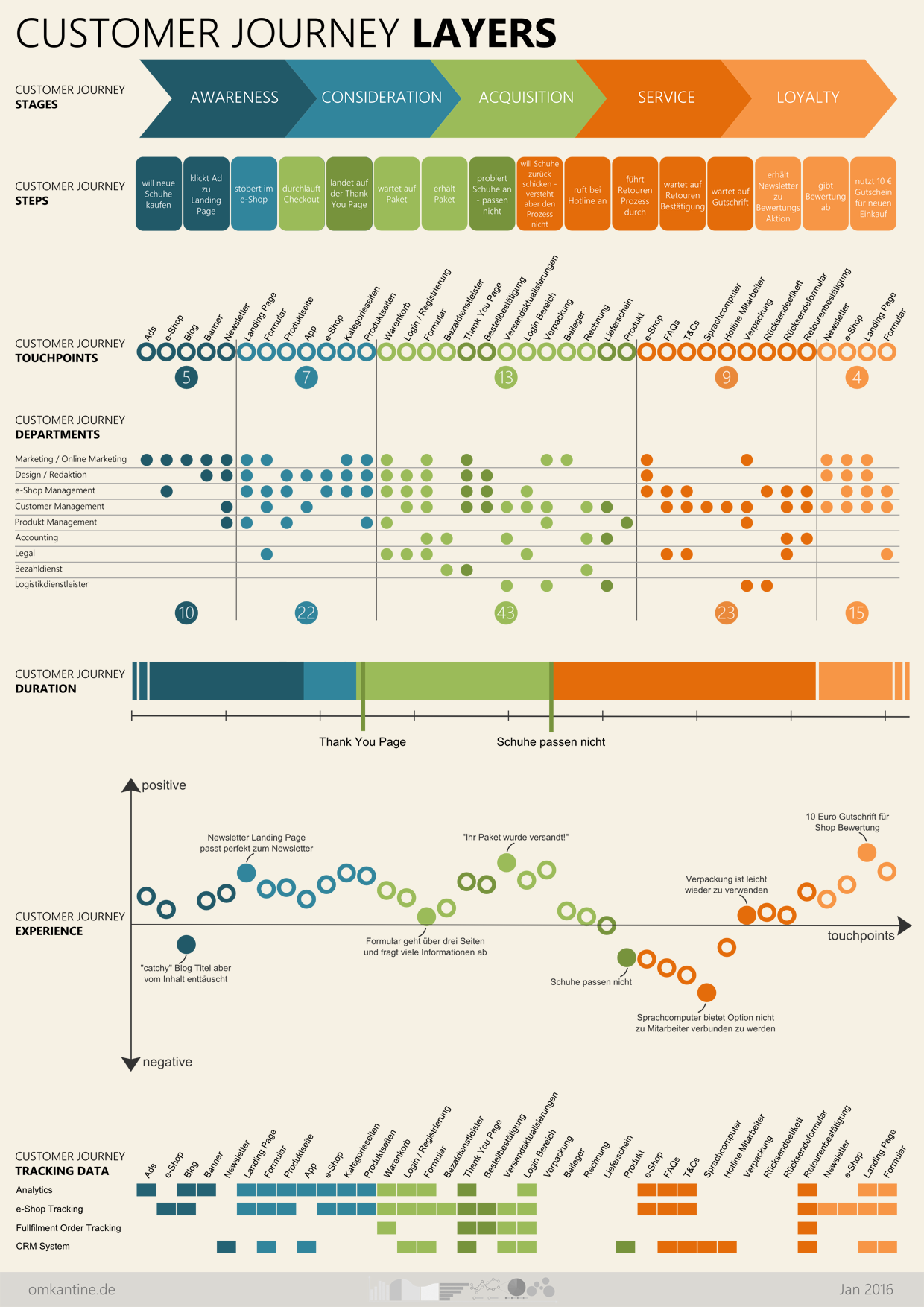 Phasen /Schritte
Touchpoints
Fachabteilungen (Schulungen, Wissen)
Dauer (CES Relevant, FCR)
Kundenerlebnis
Bildquelle: OM Kantine
notwendige IT-Systeme
Customer Data Platforms / Customer Intelligence Platforms (1)
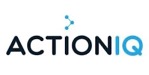 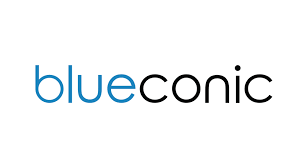 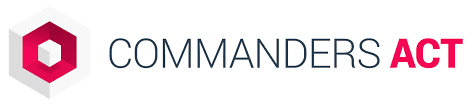 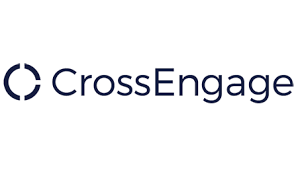 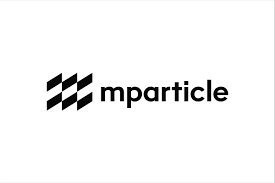 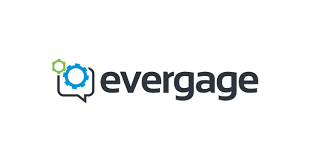 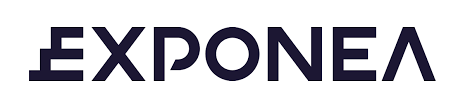 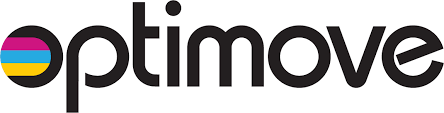 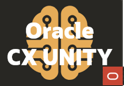 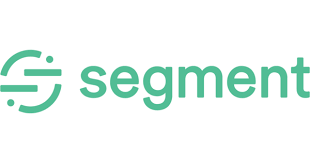 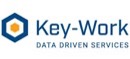 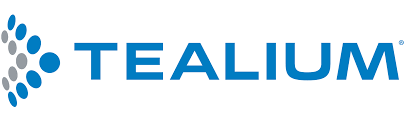 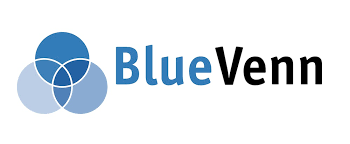 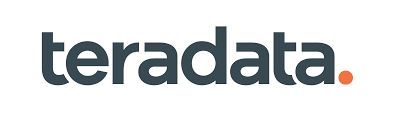 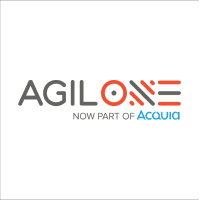 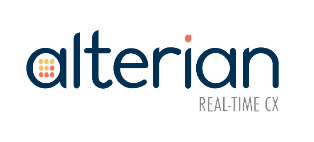 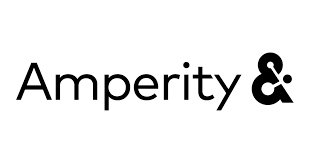 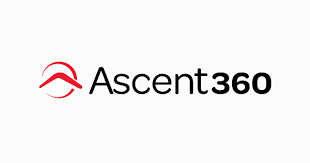 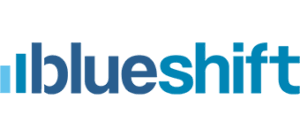 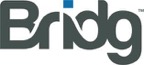 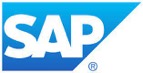 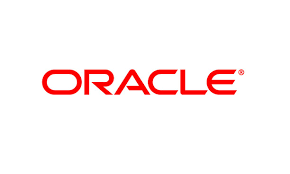 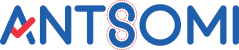 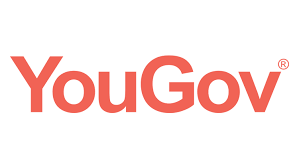 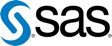 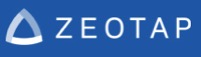 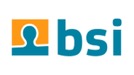 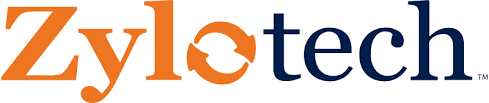 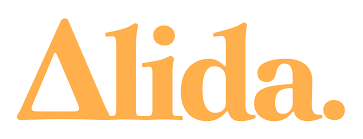 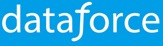 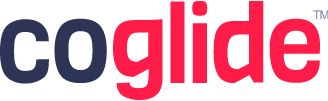 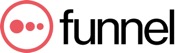 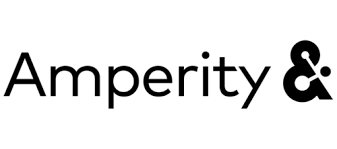 38
Customer Data Platforms / Customer Intelligence Platforms (2)
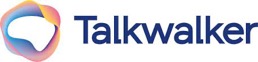 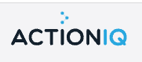 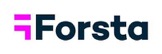 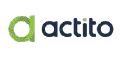 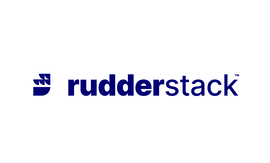 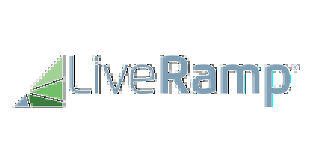 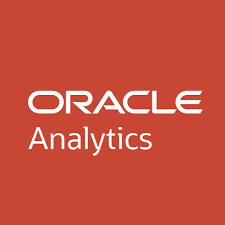 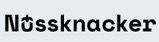 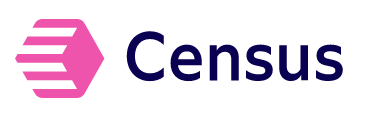 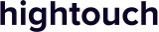 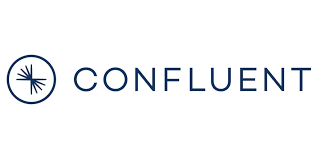 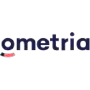 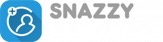 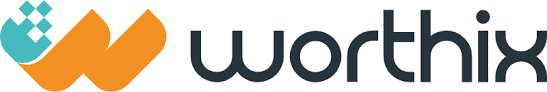 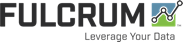 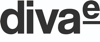 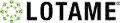 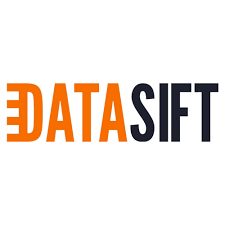 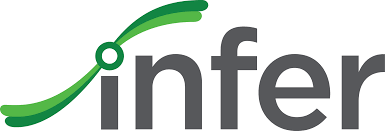 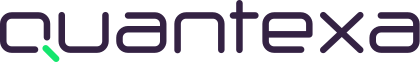 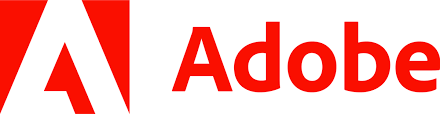 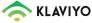 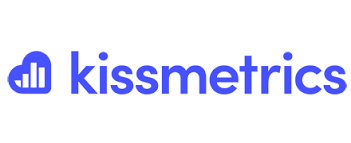 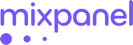 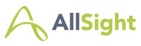 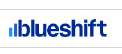 39
Customer Journey Orchestration/-Analytics
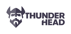 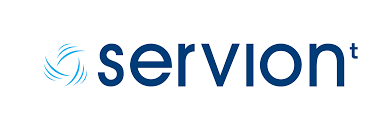 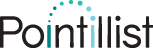 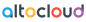 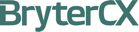 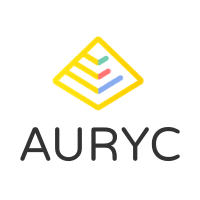 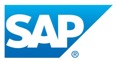 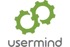 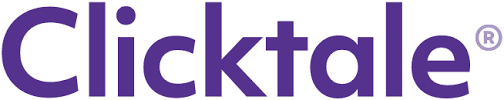 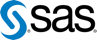 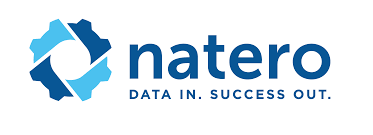 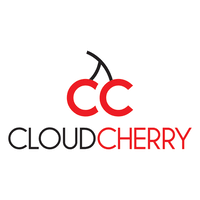 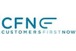 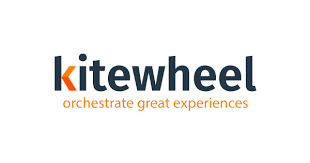 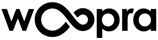 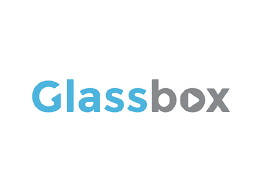 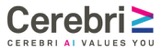 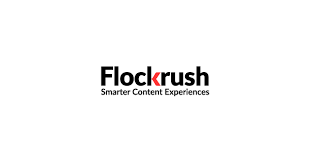 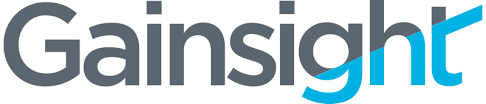 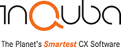 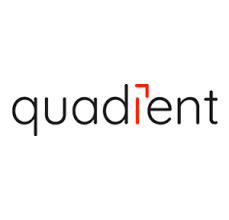 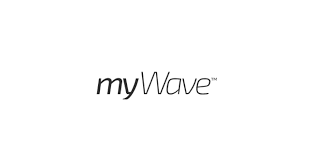 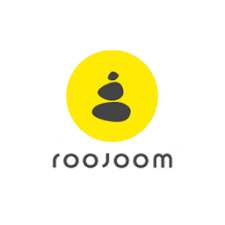 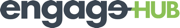 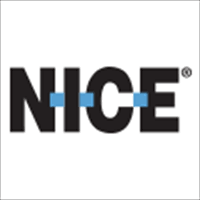 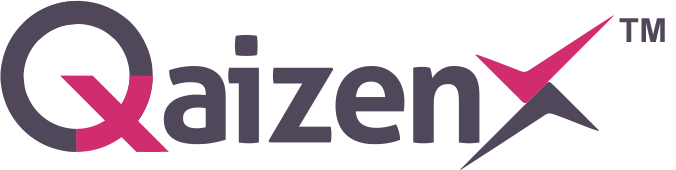 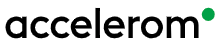 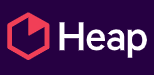 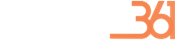 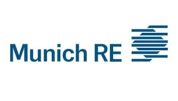 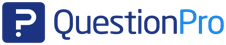 40
Personalisierung/Digital CX Software (1)
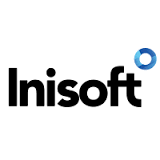 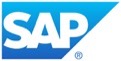 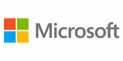 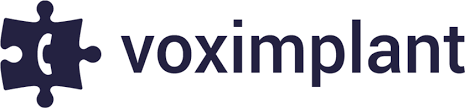 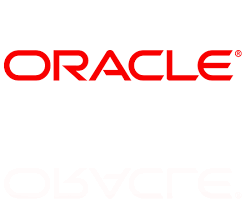 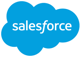 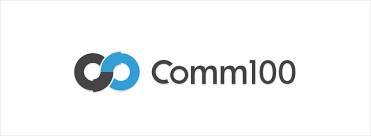 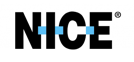 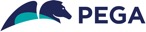 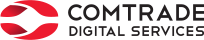 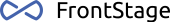 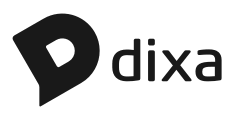 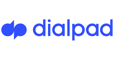 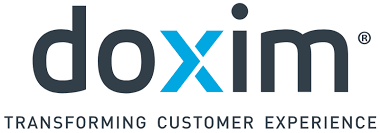 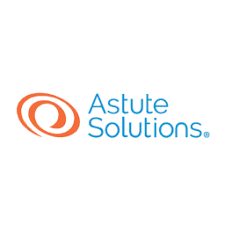 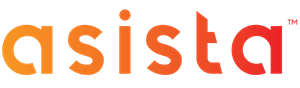 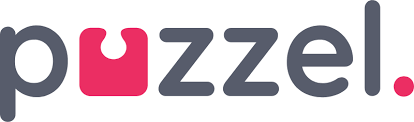 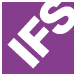 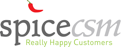 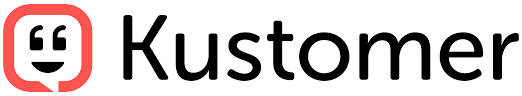 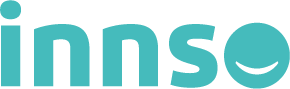 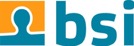 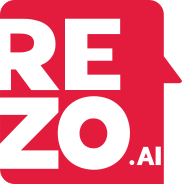 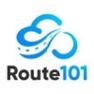 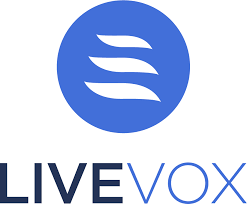 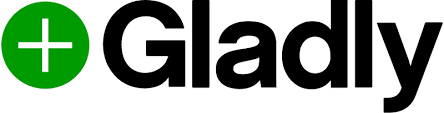 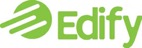 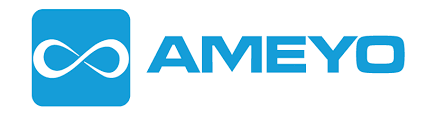 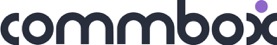 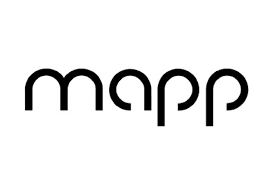 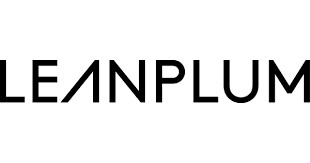 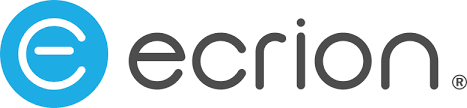 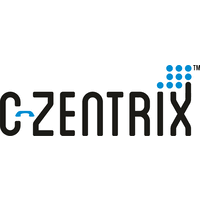 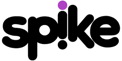 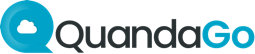 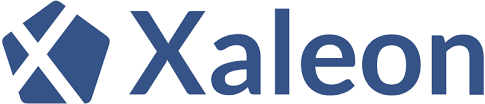 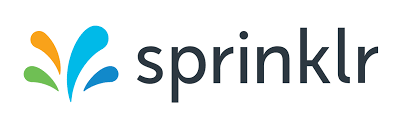 41
Personalisierung/Digital CX Software (1)
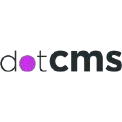 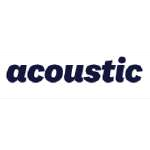 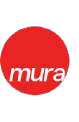 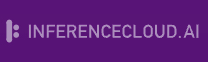 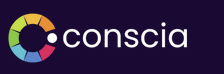 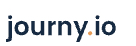 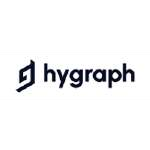 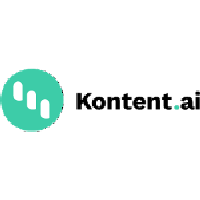 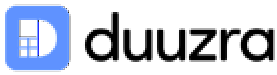 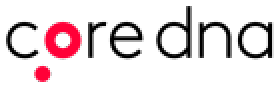 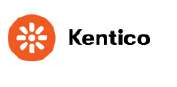 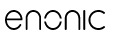 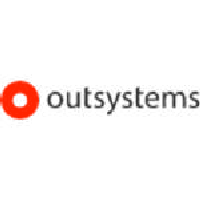 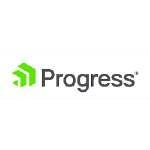 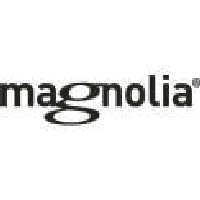 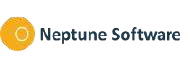 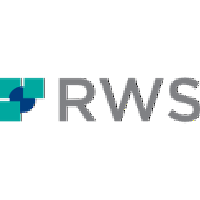 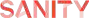 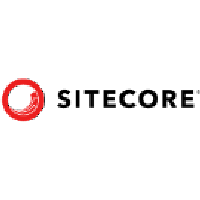 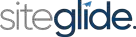 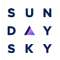 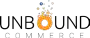 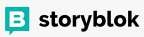 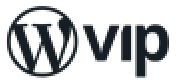 42
Enterprise Experience Management Platforms
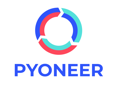 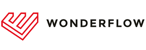 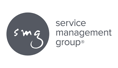 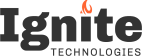 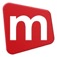 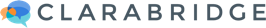 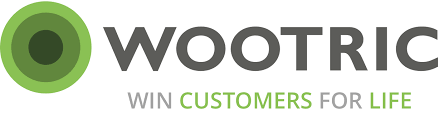 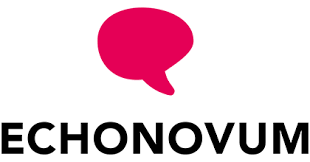 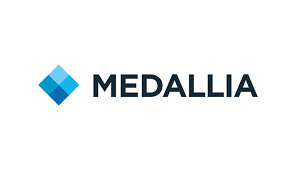 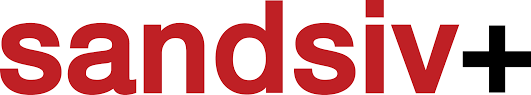 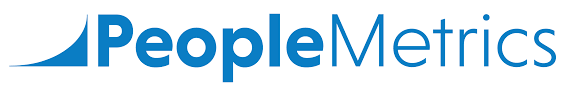 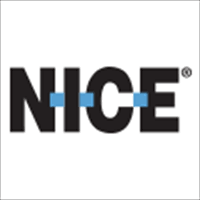 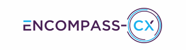 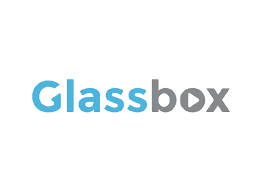 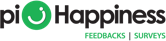 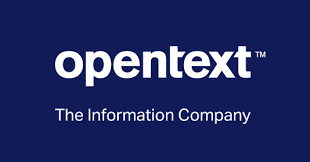 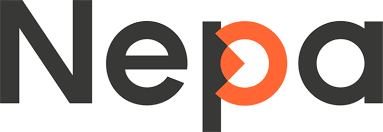 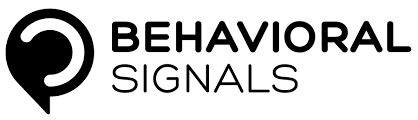 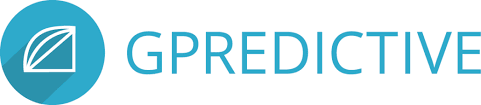 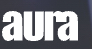 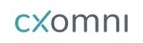 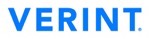 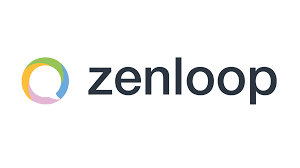 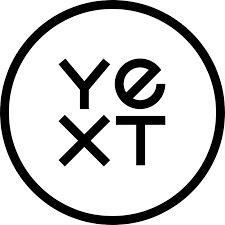 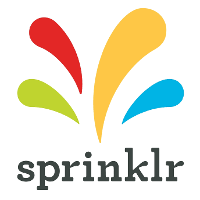 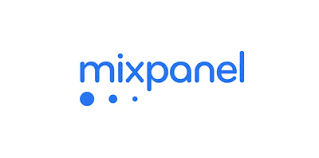 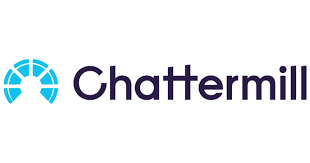 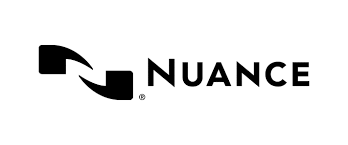 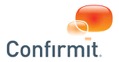 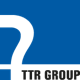 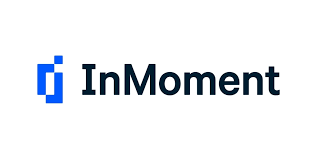 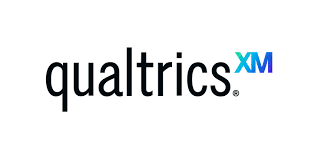 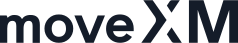 43
Kontakt
Harald Henn
Marketing Resultant GmbH
Karmeliterplatz 4
55116 Mainz
0176 23240823
henn@marketing-resultant.de
Sie können die IT Landscape gerne weitergeben oder intern in Projekten unter Verwendung der Autorenangaben nutzen
[Speaker Notes: © Copyright Showeet.com – Free PowerPoint Templates]